UN  VIAJE A LAS LAGUNAS
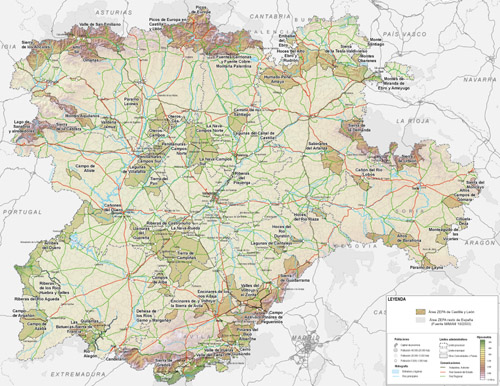 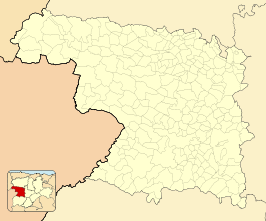 wikipedia
Rednatura.jcyl.es
En el noreste, de la provincia de Zamora, en la comarca de Tierra de Campos...
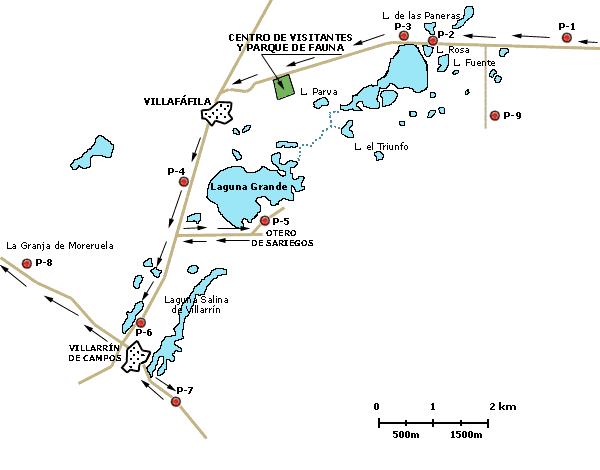 villafáfila.net
...nos encontramos las Lagunas de Villafáfila
Las figuras de protección de la Reserva son:

1972 - Zona de caza controlada 
1986 - Reserva nacional de caza 
1996 - Reserva regional de caza 
2006 - Reserva natural 

Otras figuras de protección 

1987 - ZEPA (Zona de especial protección para las aves ) 
1989 - Humedal RAMSAR (Protección e importancia internacionaldel complejo lagunar) 
1992 - LIC (Lugar de interés Comunitario)
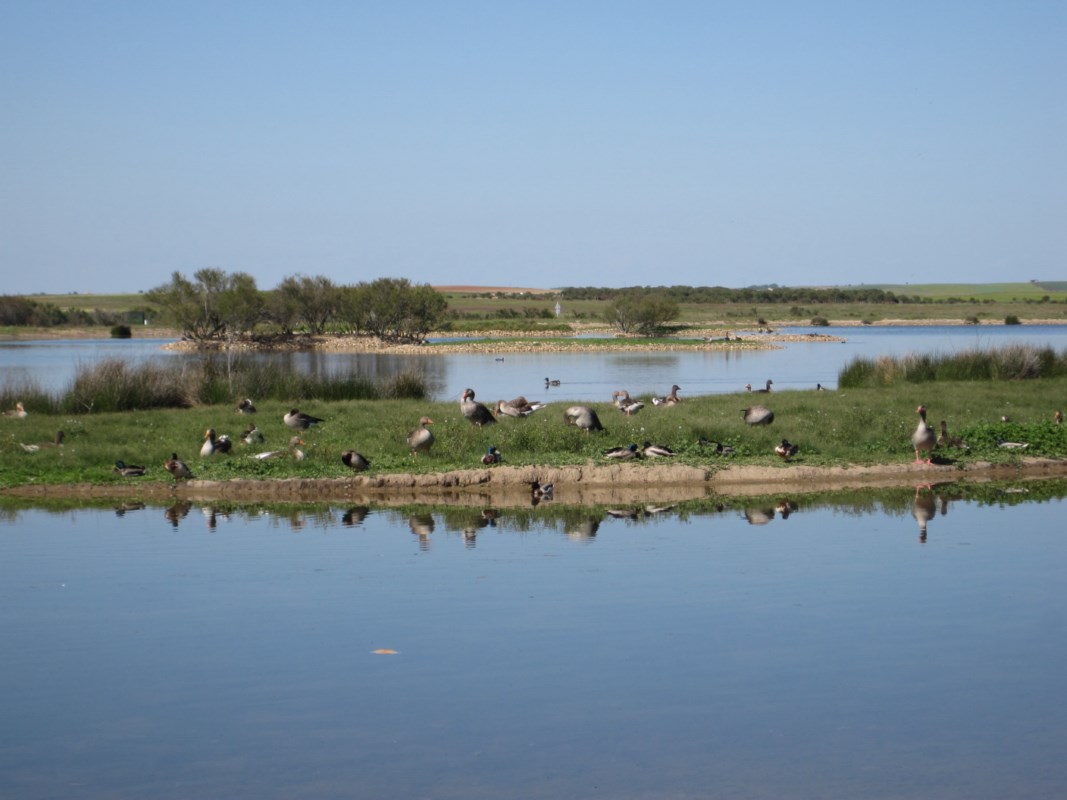 WIKIMEDIA – RUBEN OJEDA
Si quieres saber más sobre la reserva, flora y fauna, pincha en las siguientes fotos.
WIKIMEDIA - XAUXA
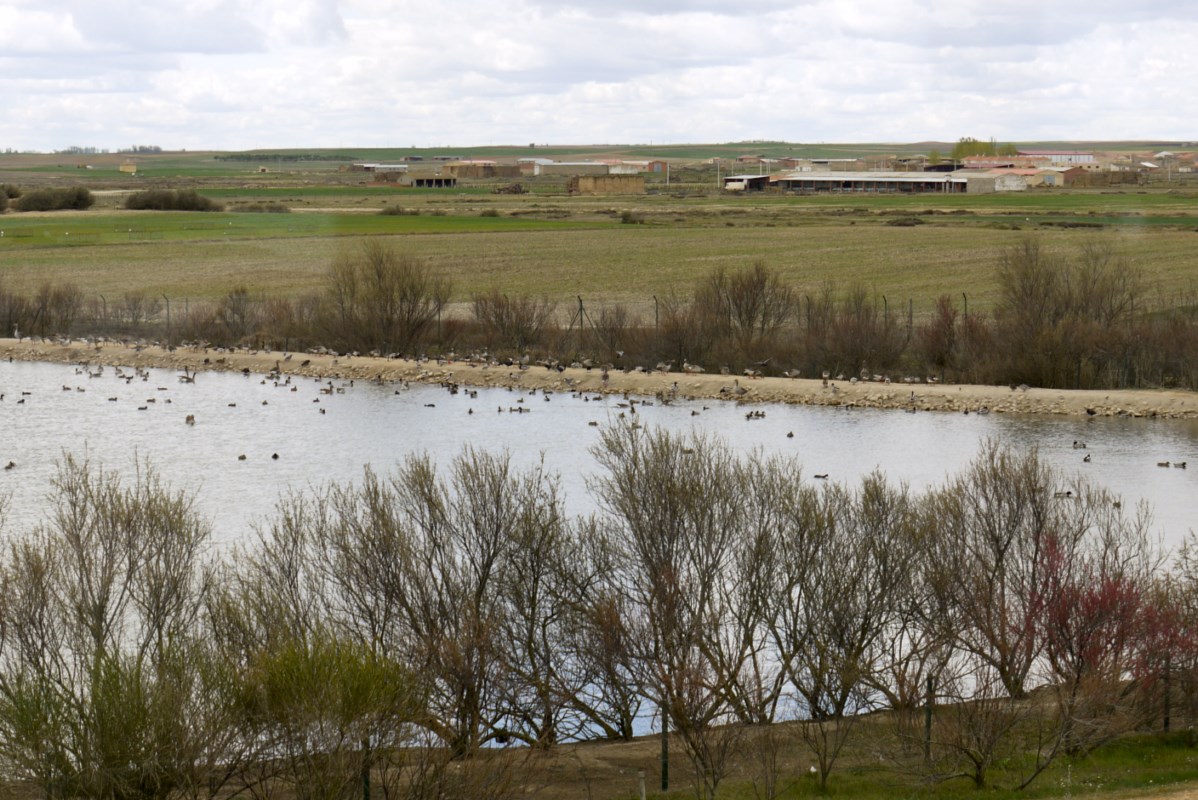 WIKIMEDIA -AKIV
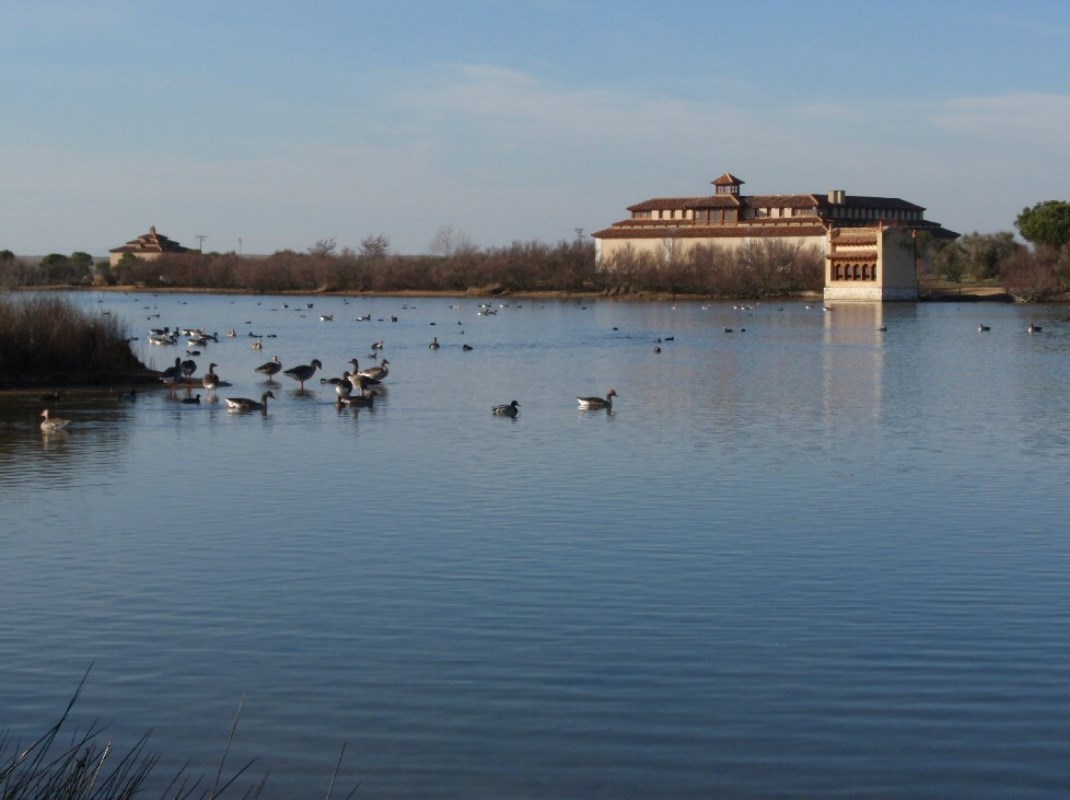 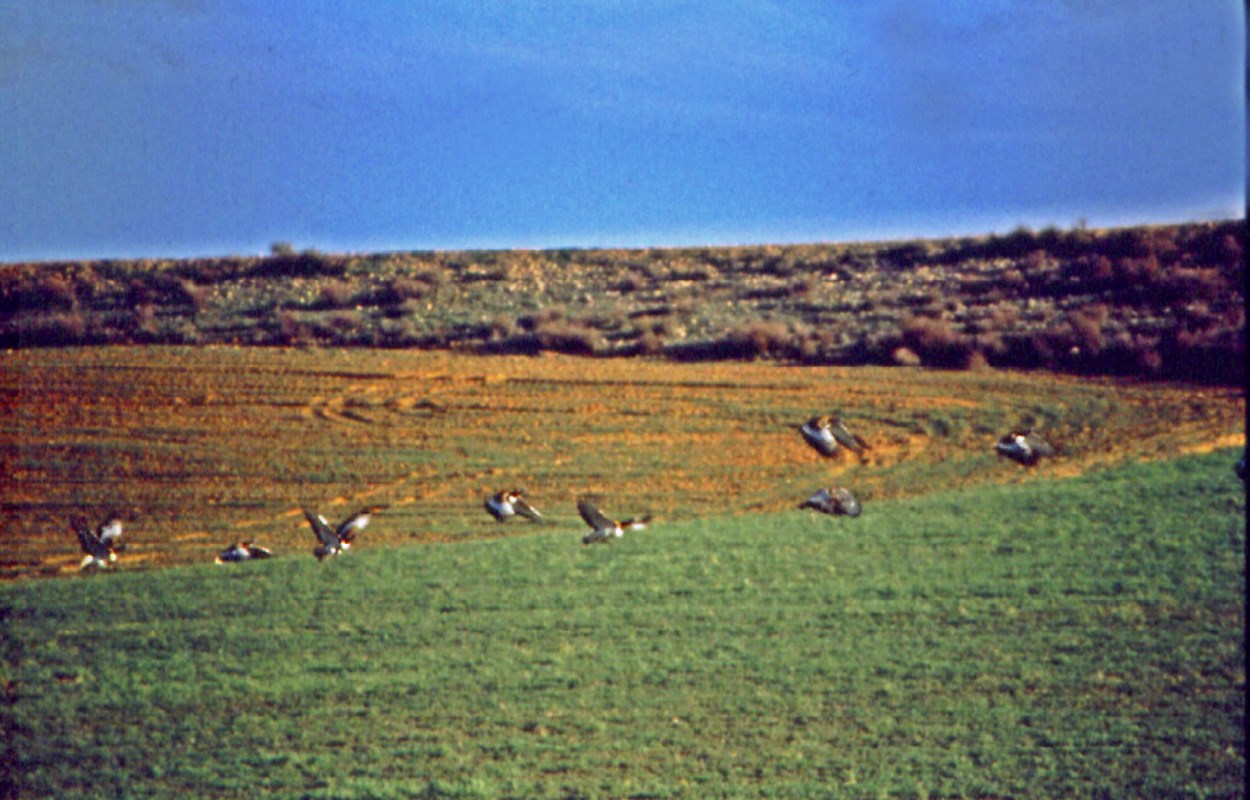 WIKIPEDIA – FERNANDO BENITO ÁLVAREZ
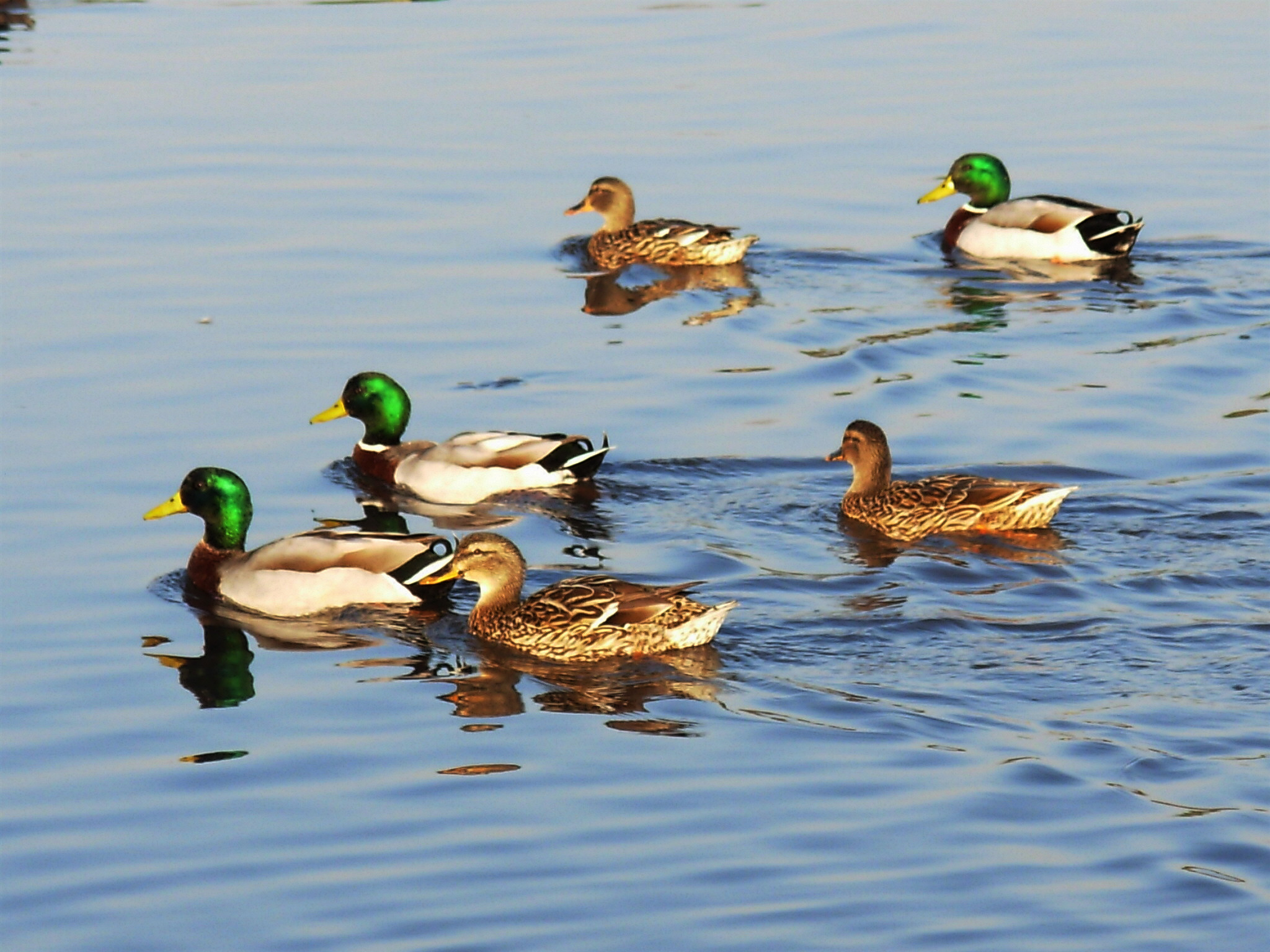 WIKIMEDIA – JOTA CARTAS
Aplicaciones

Enciclopedia de las aves de España

Aves de Villafáfila

Naturaleza - MAGRAMA
Un horizonte de escasas pendientes origina cuencas sin desagüe y favorece la aparición de lagunas y charcas.


Este fenómeno se conoce como endorreísmo.  Muy habitual en toda la meseta y el valle del Ebro.

Zonas con escasas e irregulares, excesiva permeabilidad del suelo y elevada evapotranspiración.
Las lagunas aparecen en una vaguada en sentido noreste-suroeste, a menos de 680 metros, en el interfluvio entre el Esla y el Valderaduey.
Los lagos son masas de agua estables, sin embargo las lagunas pueden llegar a secarse.
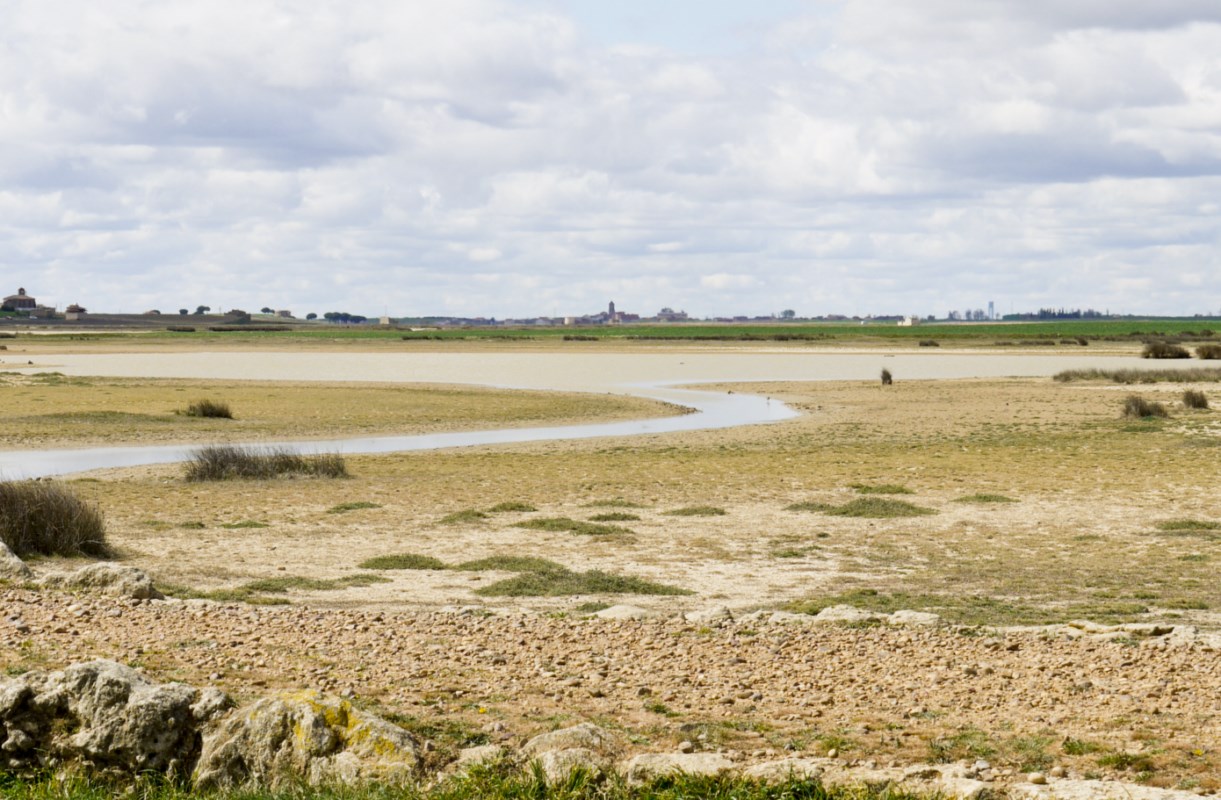 WIKIPEDIA -XAUXA
Al evaporarse el agua, en verano, se forman costras salinas debido al ascenso de las sales por capilaridad. Una de las lagunas se llama del Salado, y evacua por el río del mismo nombre.


Por ello hay que considerarla como una cuenca semiendorreica.


Han mantenido una intensa actividad como salinas desde el siglo X.


A mediados del siglo XX, el proceso de desecación y colmatación se aceleró por el drenaje y la explotación de los pozos, hasta que la administración se implicó en su conservación a mediados de los 80.
ACTIVIDAD PREVIA1
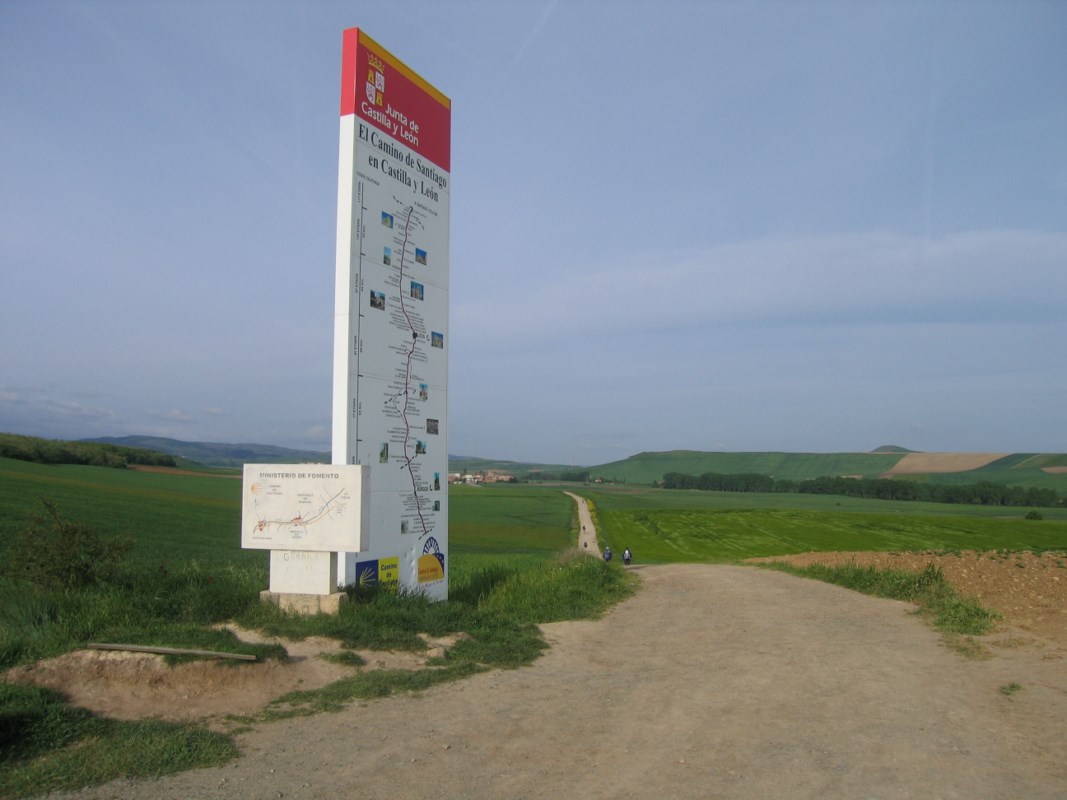 INTEF – JUAN F. MORILLO
PLANIFICA EL VIAJE
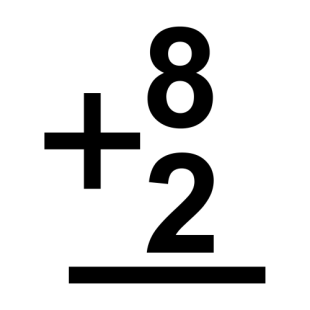 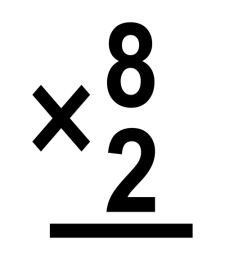 TRABAJO EN GRUPO 4/5
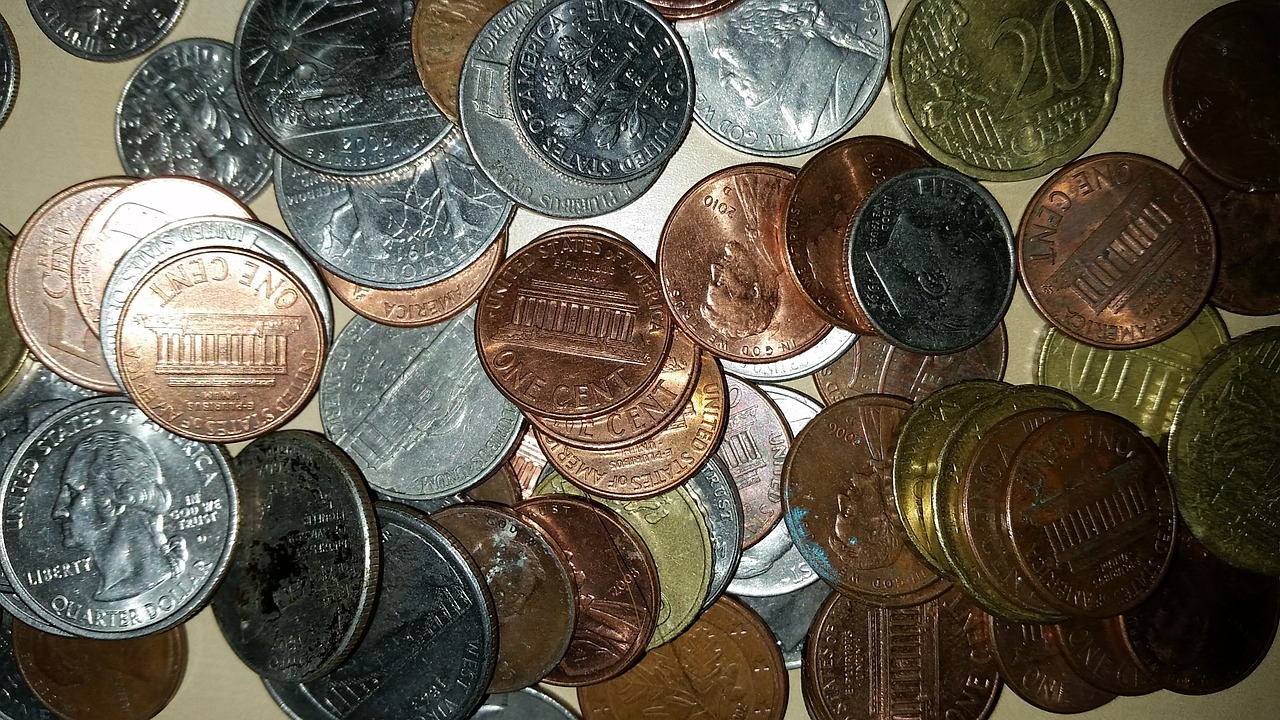 PIXABAY.COM
FINANCIA
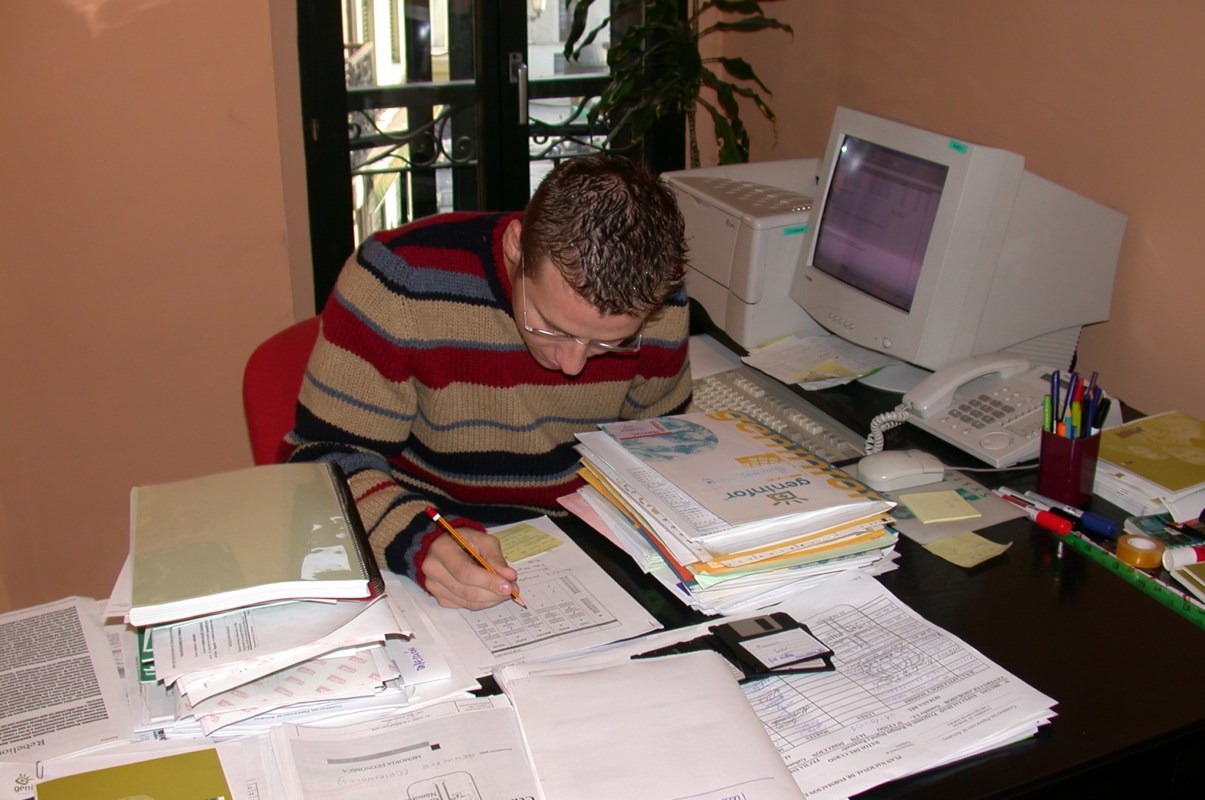 INTEF
BOE
CONSULTA CON EL DIRECTOR O EL SECRETARIO LAS APORTACIONES  Y LAS POSIBLES AYUDAS
BOCYL
INTEF
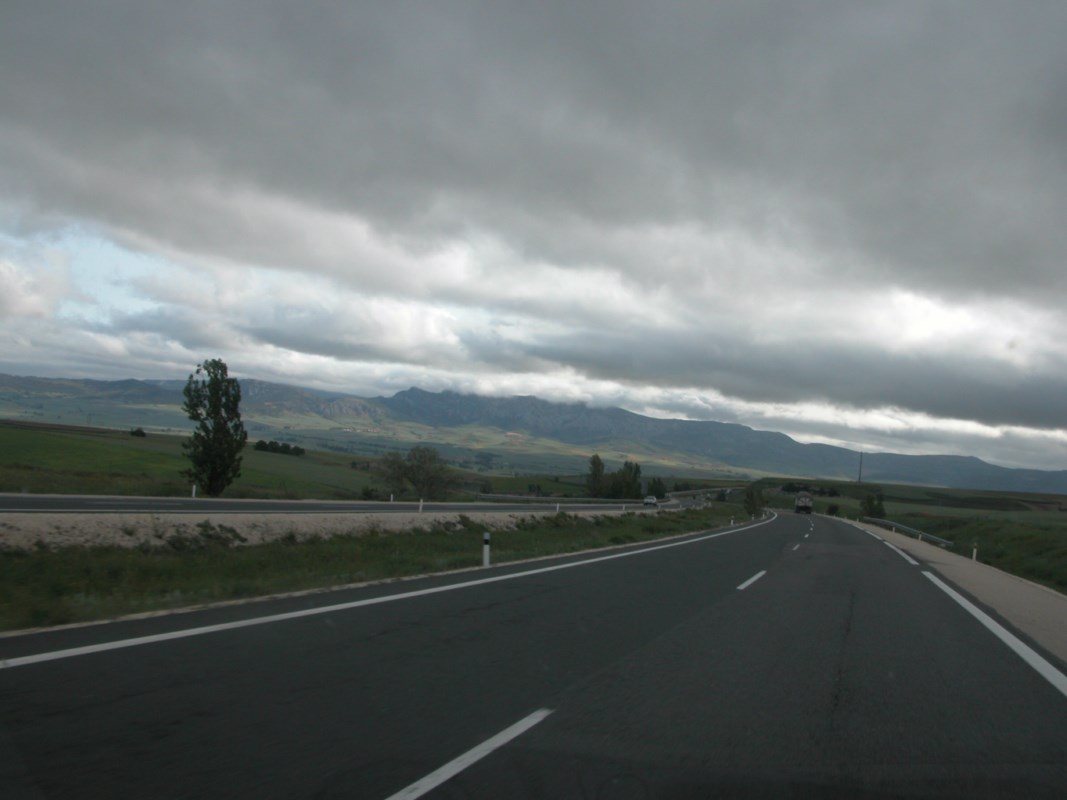 ELABORA EL LIBRO DE RUTA
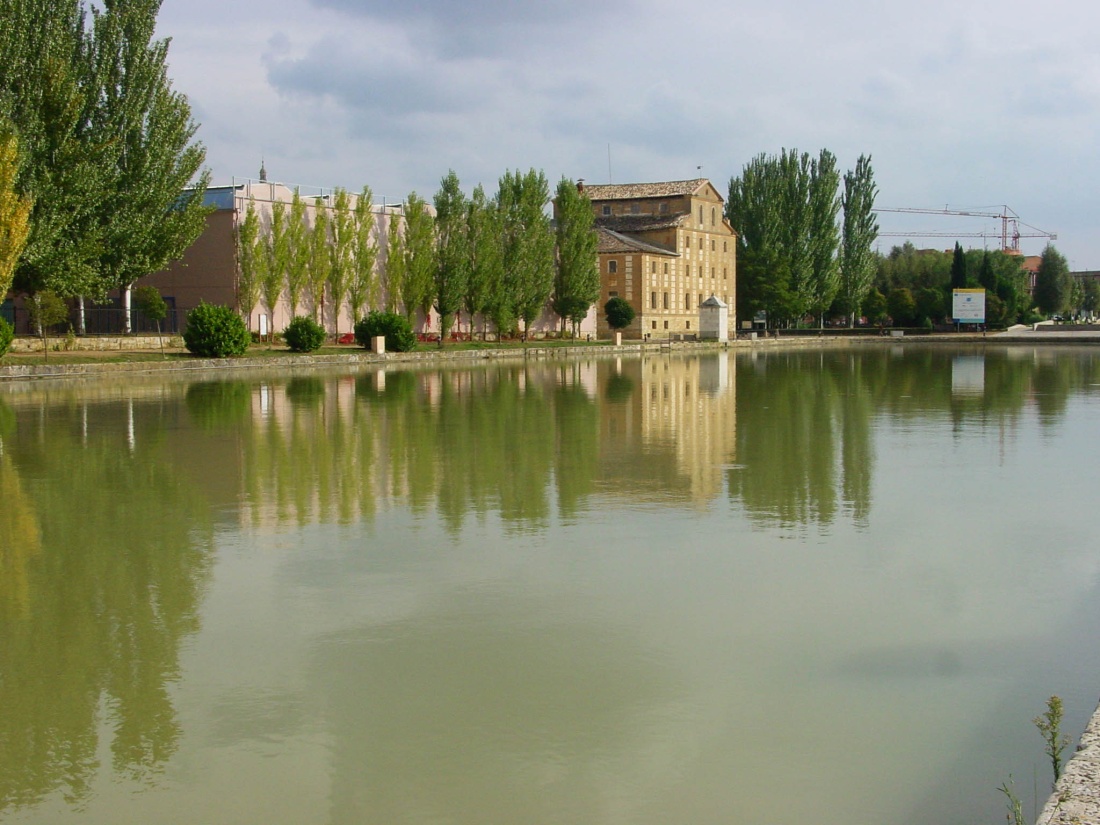 Nunca es directa, te desvías, te acercas a parajes destacados, localidades reflejo de otro tiempo, actividades que van desapareciendo...
WIKIMEDIA-LOURDES CARDENAL
WIKIMEDIA –PAULA GARCÍA
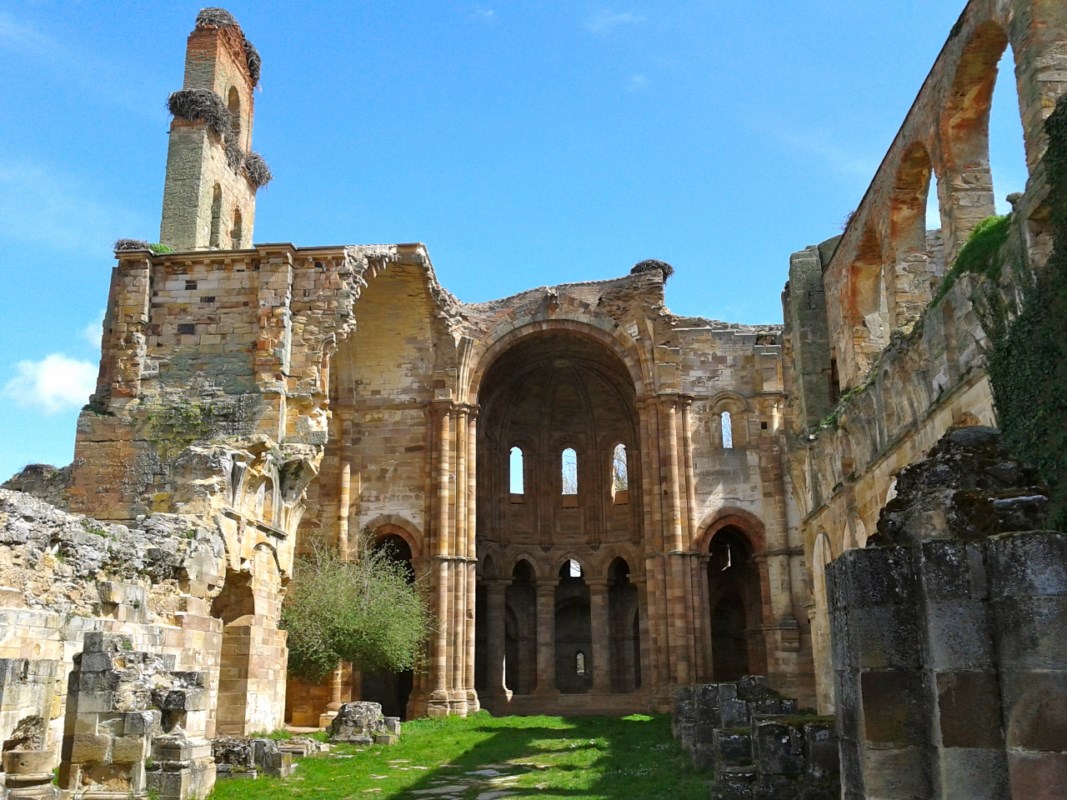 Selecciona las visitas; en las localidades de los alrededores también hay oportunidades; y se pueden realizar a pie.

Explícalas en su contexto espacial y temporal.
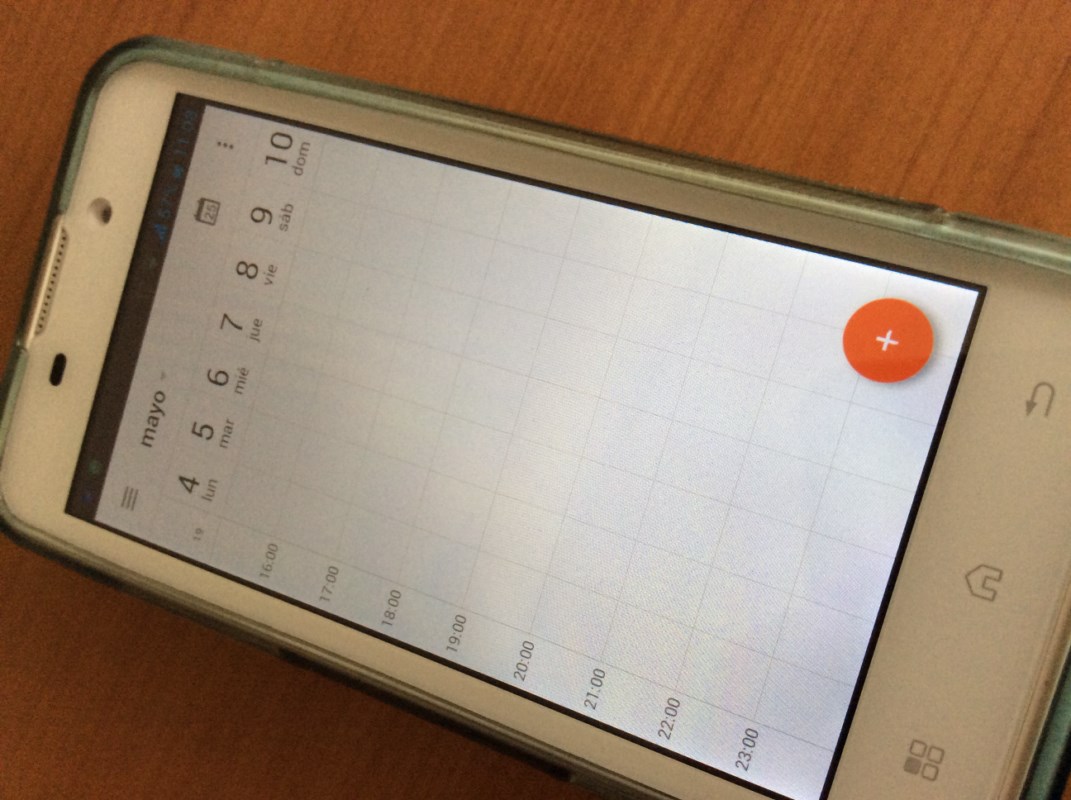 PROPIA
equilibrando tiempos de actividad, comidas, descanso...
INTEF
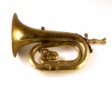 ESTABLECE EL HORARIO
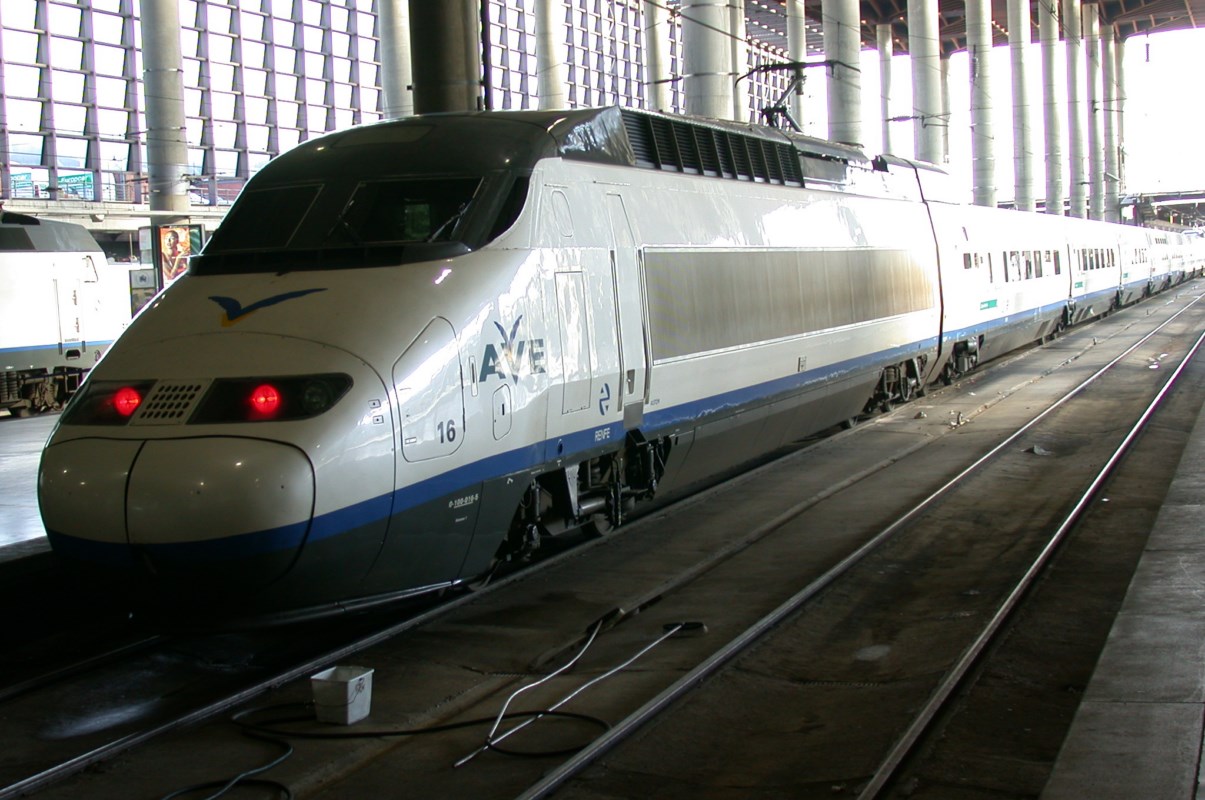 INTEF
TRANSPORTE 

Y

ALOJAMIENTO
Pros y contras: autobús/ferrocarril; nos desplazamos, contrato de transporte en destino/contrato en origen a tiempo completo; cámping/albergue/hotel;...
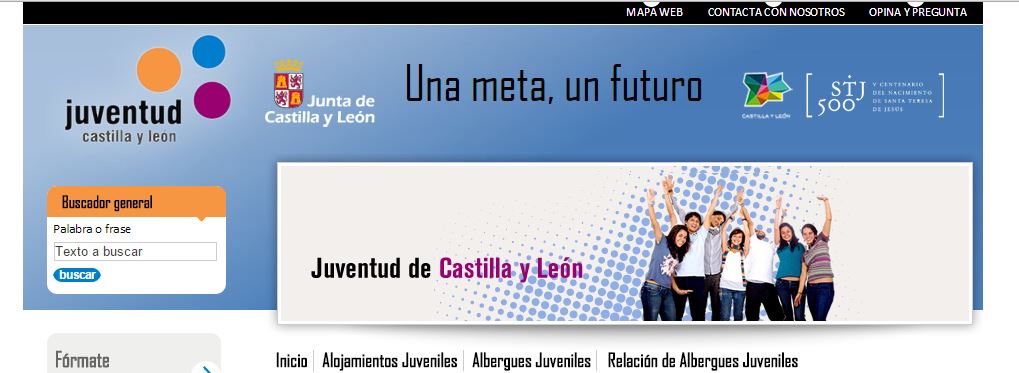 Consulta en la página de juventud o en las de los albergues del Camino de Santiago.
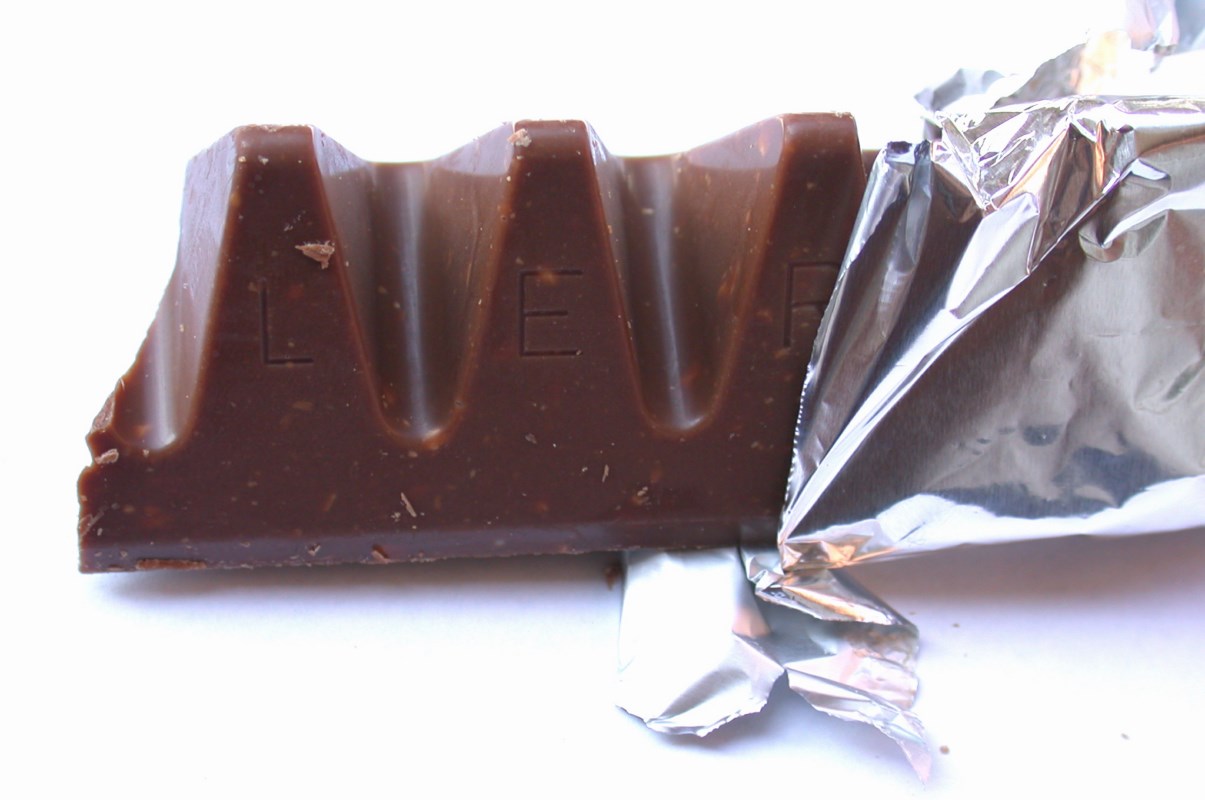 PROVISIONES
INTEF AMBAS
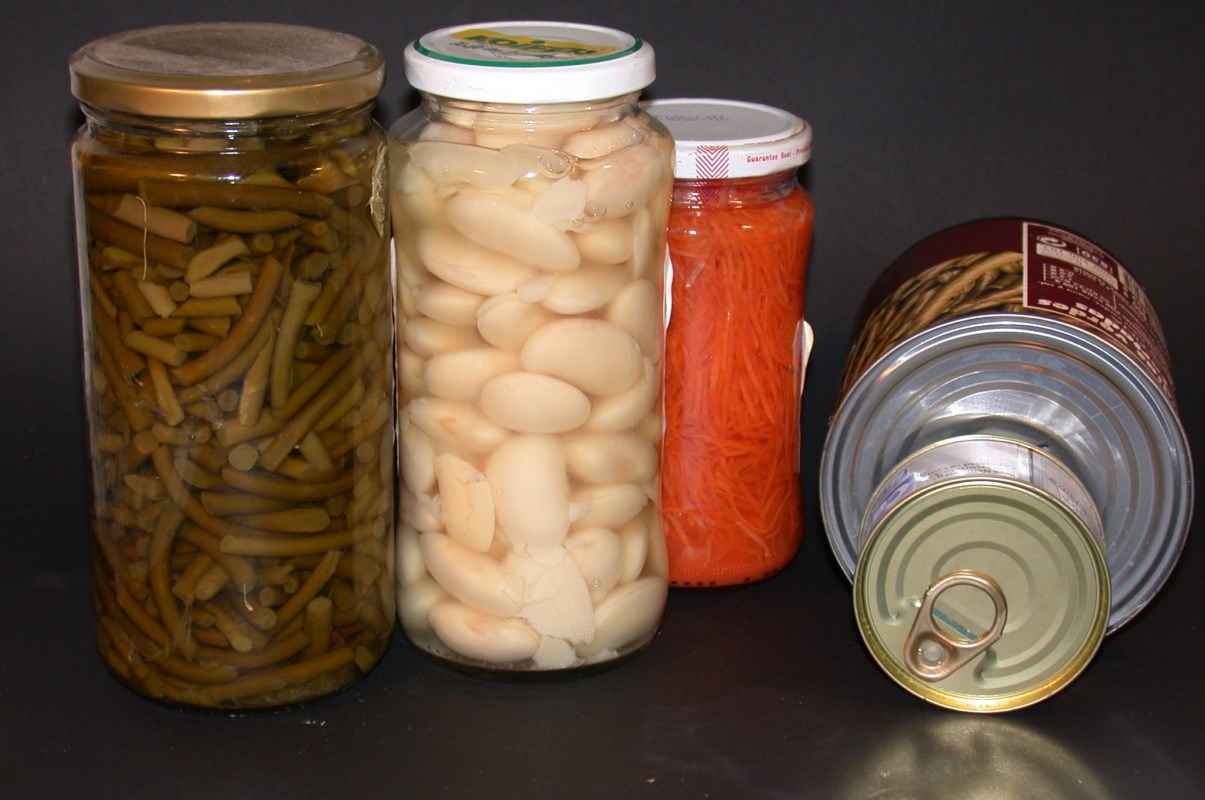 Aunque tengas las comidas cerradas, necesitarás alimentos energéticos y agua para las marchas.
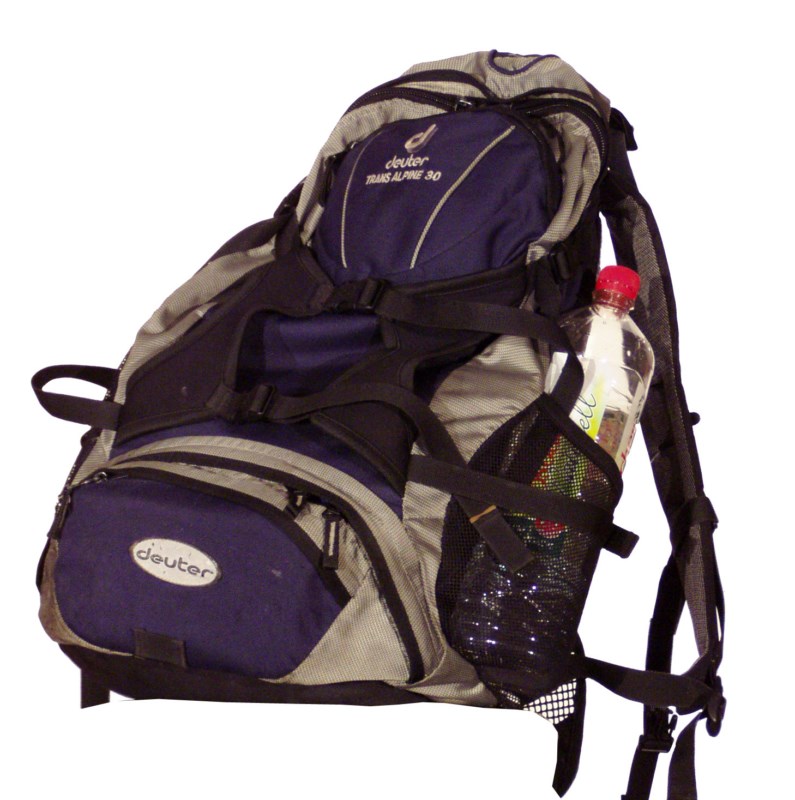 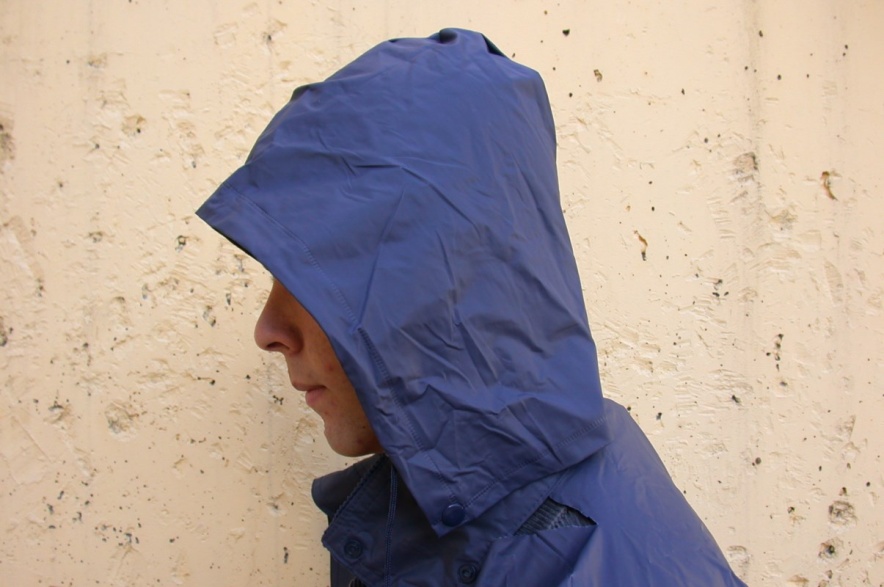 INTEF
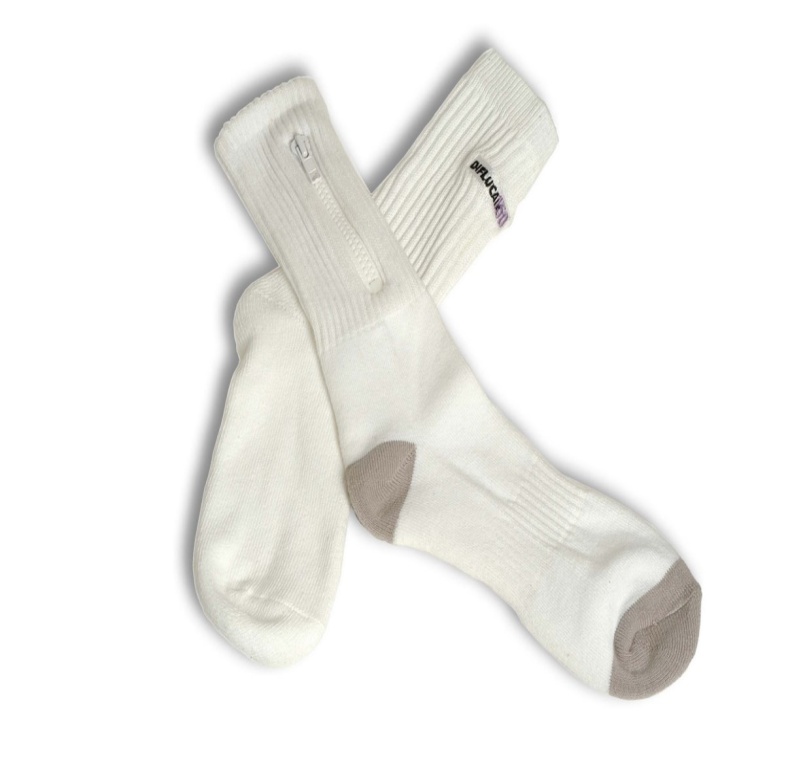 INTEF
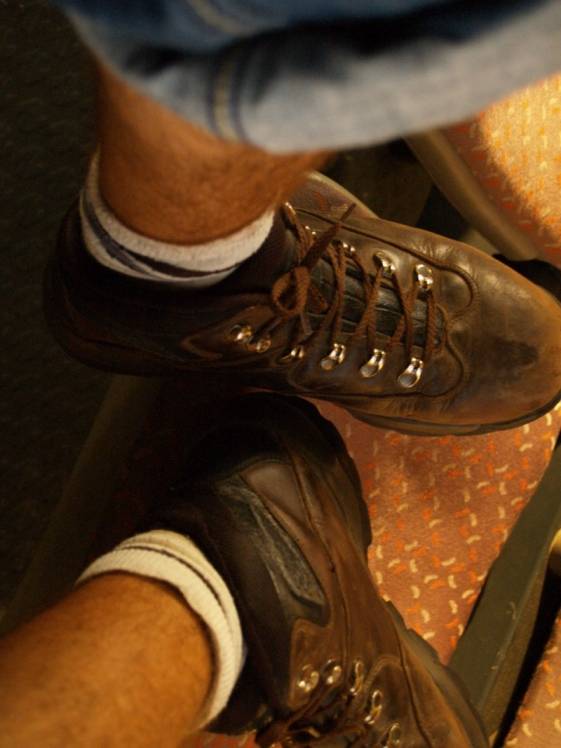 INTEF- LUIS SERRANO
PT.WIKIPEDIA
El equipo: elabora una lista con el material individual imprescindible, de repuesto y de descanso.
Revisad la impedimenta de cada participante.

Repartid del material común entre todos de acuerdo a resistencia física, peso y estatura.
ACTIVIDAD PREVIA 2
WIKIMEDIA
Es imprescindible el
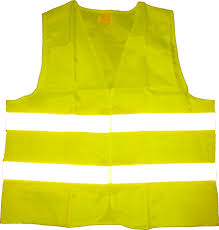 Por seguridad
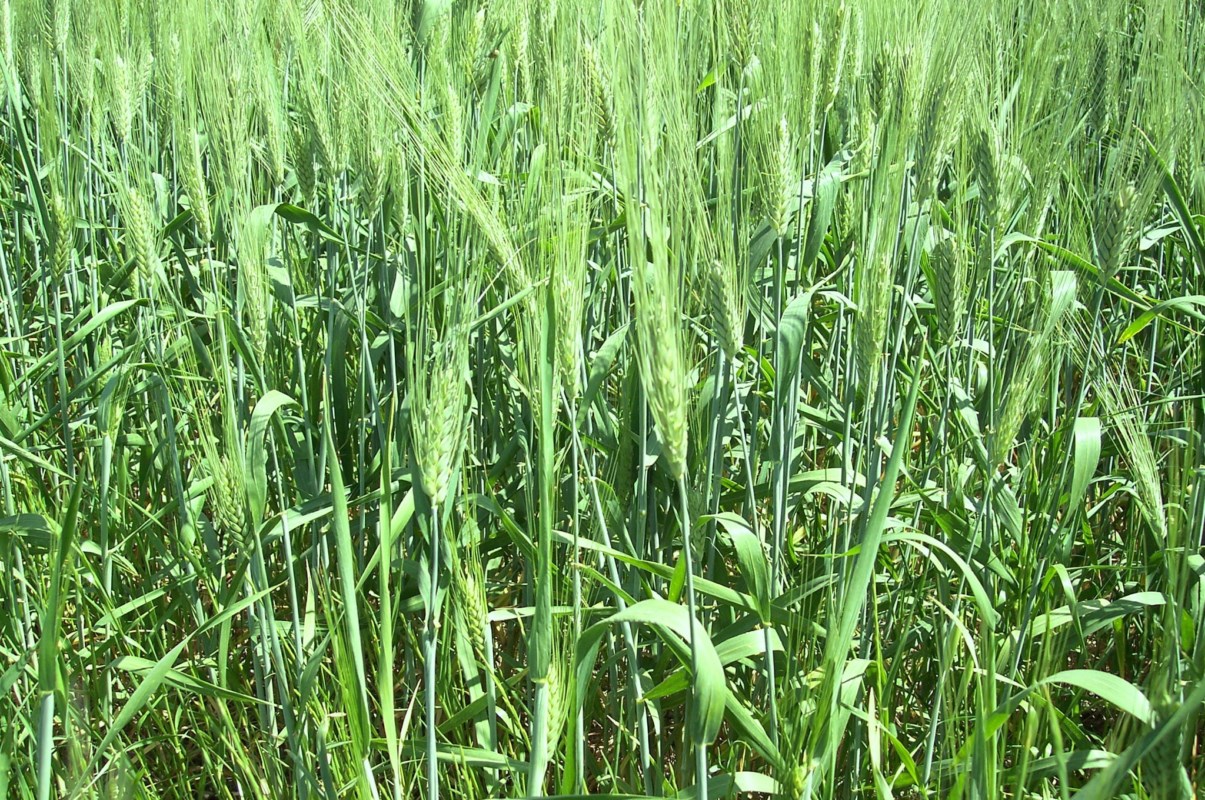 INTEF
PORQUE TE PUEDES ENCONTRAR AL MAYOR DEPREDADOR DEL CAMPO ESPAÑOL
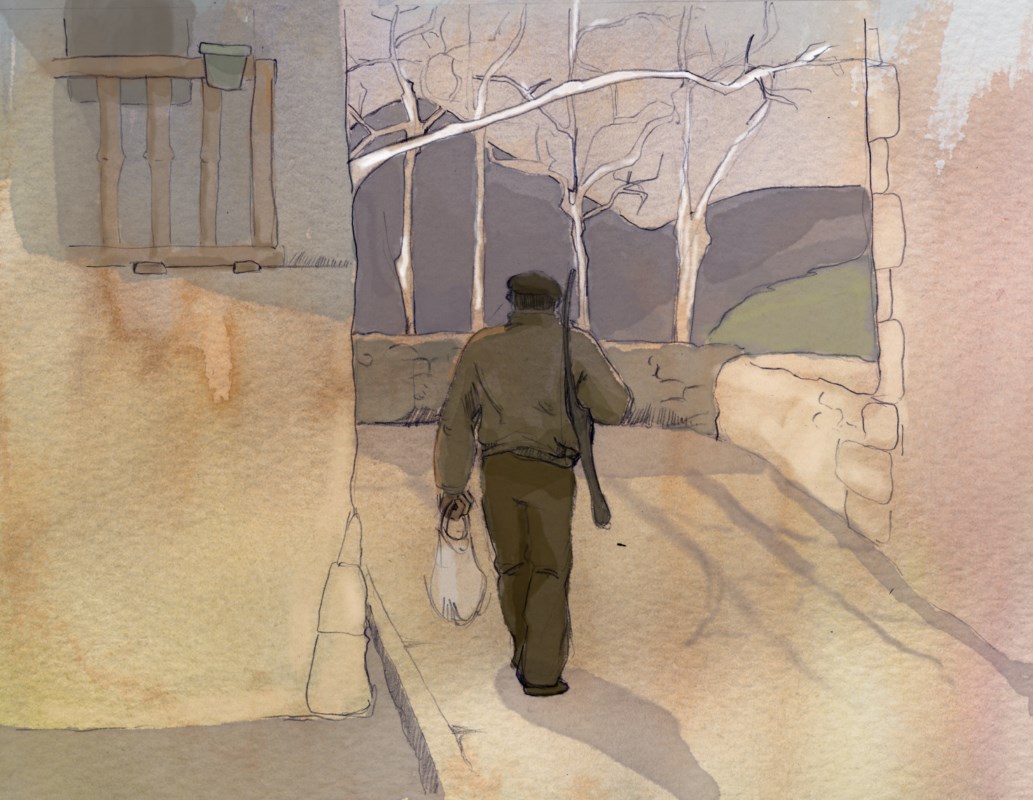 INTEF –ESTHER DIANA GARCÍA
¿Qué es la caza? ¿Una actividad de supervivencia, un negocio, un símbolo de estatus,...?

¿Qué mueve al furtivo?
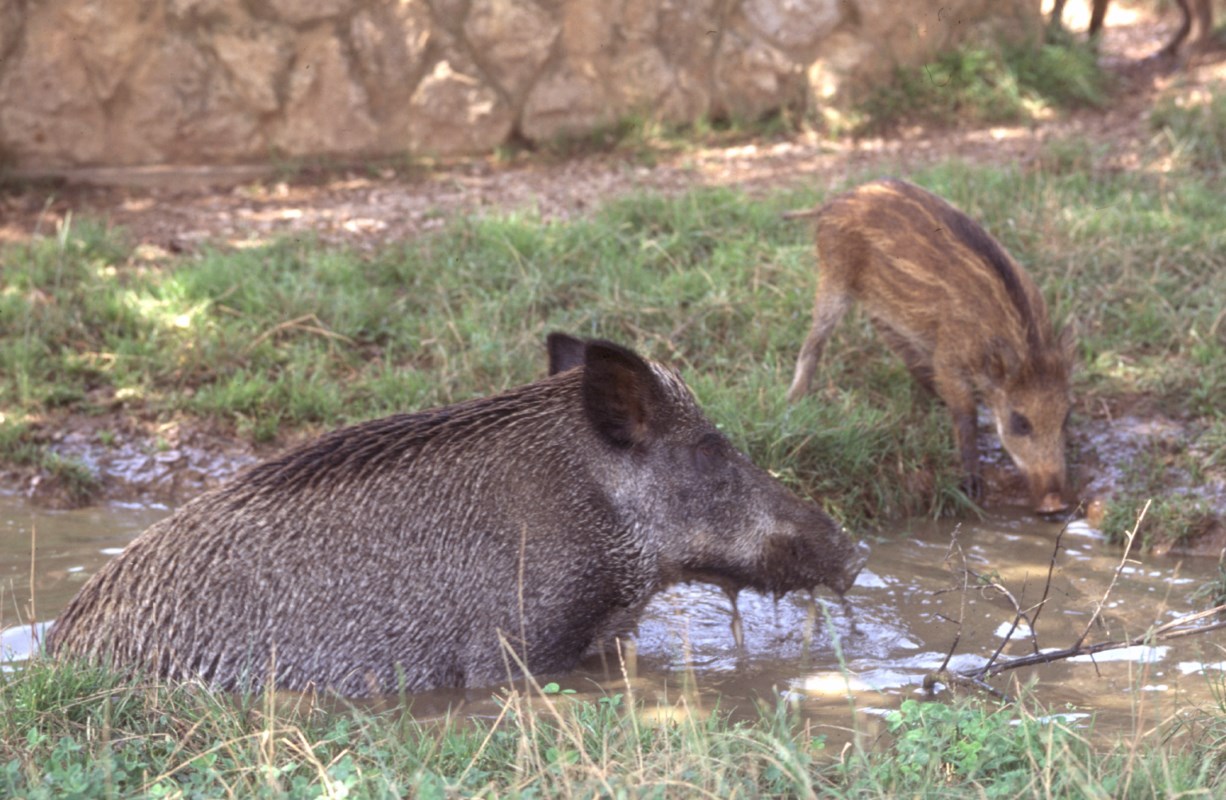 INTEF - JORGE MARTÍNEZ HUELVES
¿O, SIMPLEMENTE, EL PROLETARIADO RURAL BUSCA SU SUPERVIVENCIA?

LEE EL SIGUIENTE TEXTO 

REFERIDO A LOS PALOMARES
Por otra parte, el uso y disfrute de un palomar, además de un rasgo distintivo del paisaje, también lo fue, tal como se recoge en ordenanzas de la Edad Media, un rasgo de distinción de las clases sociales más pudientes. Su tenencia y disfrute estaba regulada. Andando los siglos, sucedió que el propio mantenimiento de los palomares a lo largo del año era una carga que no todo el mundo podía soportar. El alimento habitual de estas aves es el grano de cereal y leguminosas, por eso cuando ya están recogidas las cosechas y se encara el largo invierno castellano hay que darlas de comer prácticamente a diario. Y hay palomares con muchos cientos de palomas. 




http://www.siempredepaso.es/iglesias-y-palomares-en-la-tierra-de-campos-palentina/
Lee el libro de Juan Berenguer

El mundo de Juan Lobón


Existen varias ediciones:

http://www.catedra.com/fichaGeneral/ficha.php?obrcod=2219368&web=01

http://novela.algaida.es/buscador.php?buscar=luis+berenguer

http://www.clan.es/clan_editorial/libros.asp?id=73
O bien puedes encontrarlo en tu biblioteca
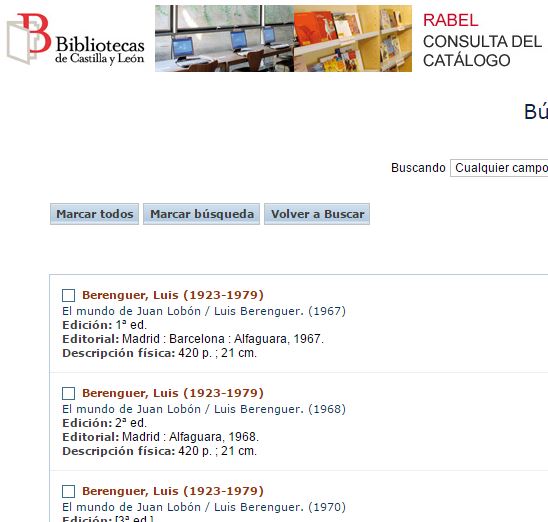 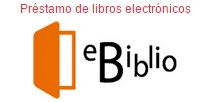 http://castillayleon.ebiblio.es/
http://www.bibliotecas.jcyl.es/
INTEF
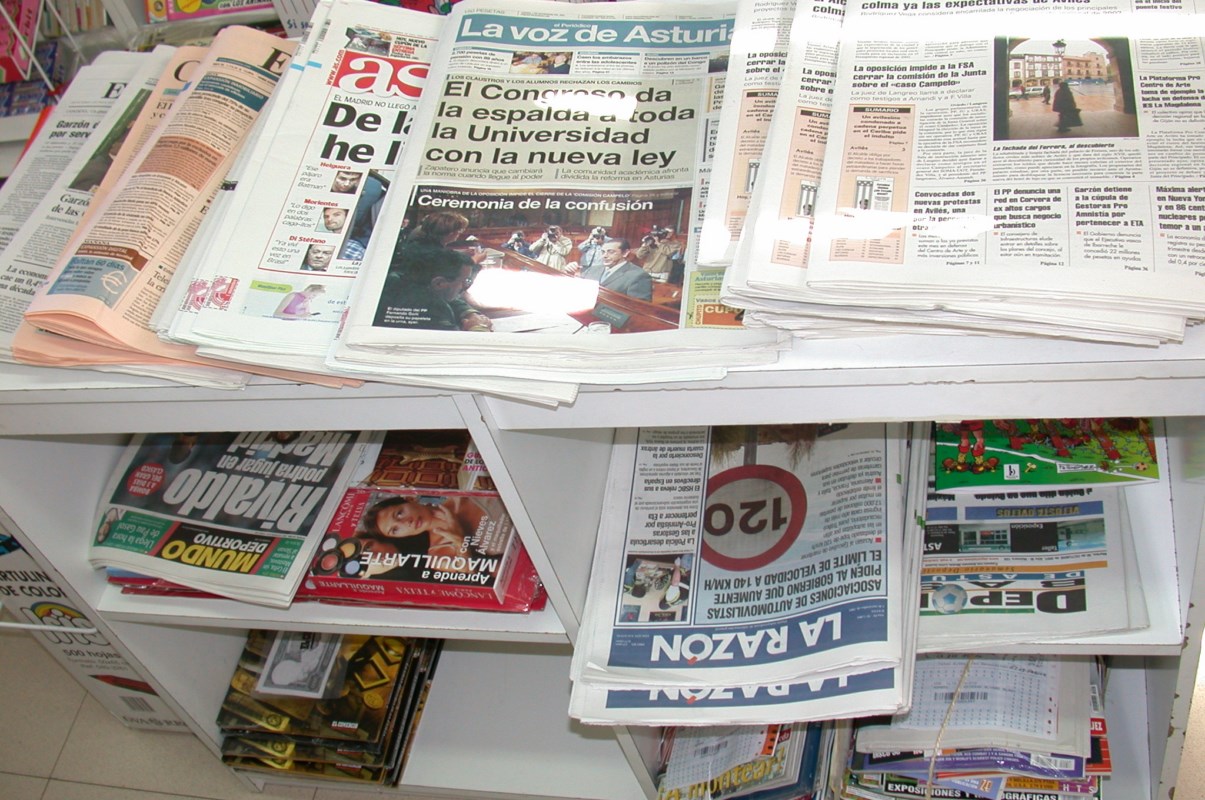 ELABORA UN DOSSSIER DE PRENSA
Selecciona noticias sobre:

	furtivismo
	especies en peligro 
	conflictos con agricultores y ganaderos
	turismo cinegético
	elitismo...
Reflexiona sobre los cambios que se han producido a lo largo de los últimos cien años sobre esta actividad


Puedes incluir en la encuesta de la actividad 3 alguna pregunta sobre los motivos de la caza en la zona y su incidencia en los espacios protegidos
ACTIVIDAD DURANTE LA VISITA 1
LA RUTA
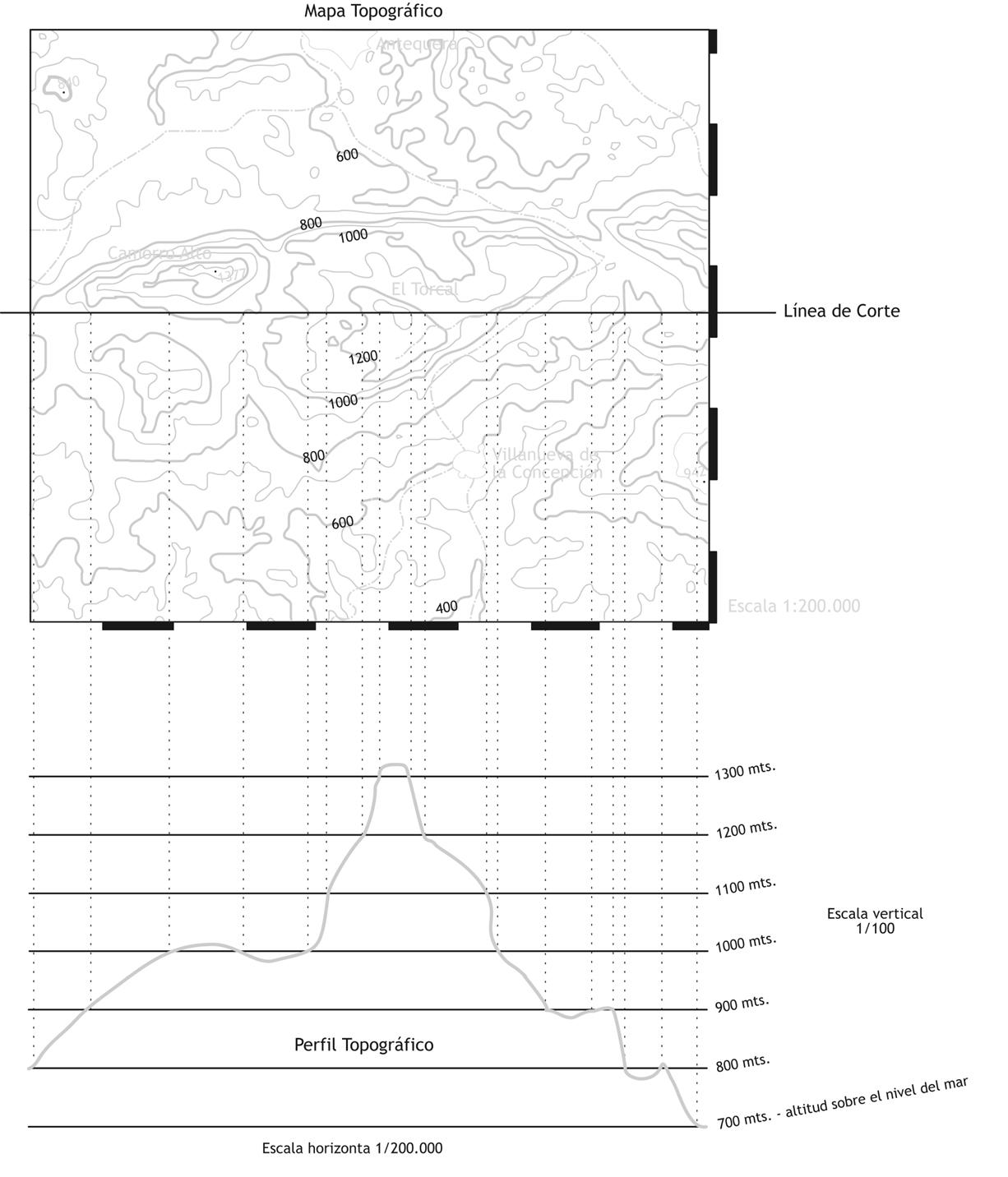 INTEF –ALEJANDRO CANA SÁNCHEZ
Antes de salir de casa utiliza el MTN:
- Datos geográficos esenciales:
Número de hoja – Nombre – Escala – Latitud – Longitud.
- Haz un croquis de la ruta que vas a seguir (punto de partida, dirección que se toma, distancia,...). Señala el norte con una flecha, para que puedas seguir el recorrido con una brújula.
- Realiza los perfiles topográficos de la ruta, indicando la altimetría y los desniveles.
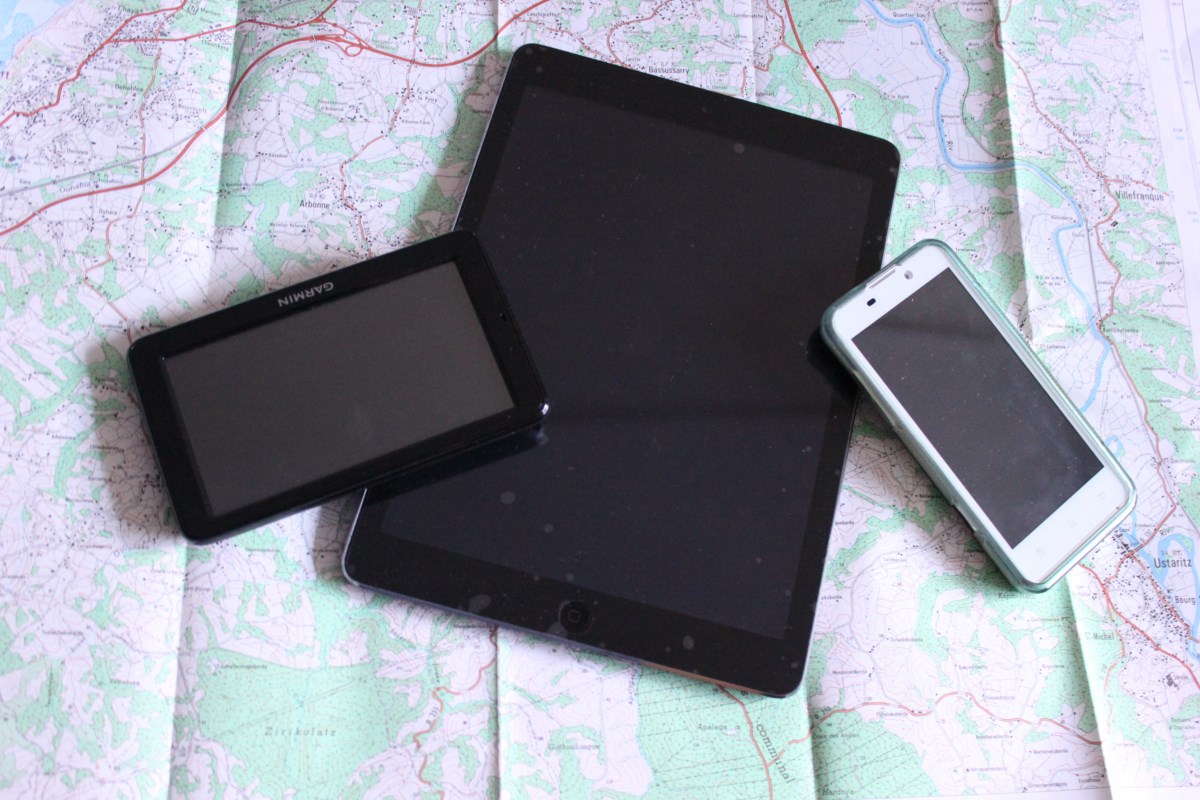 Descarga en tu aparato portátil aplicaciones: altímetro, brújula, clinómetro, gps, velocímetro...
PROPIO
Compara los datos que te proporciona con los obtenidos del mapa
PROPIO
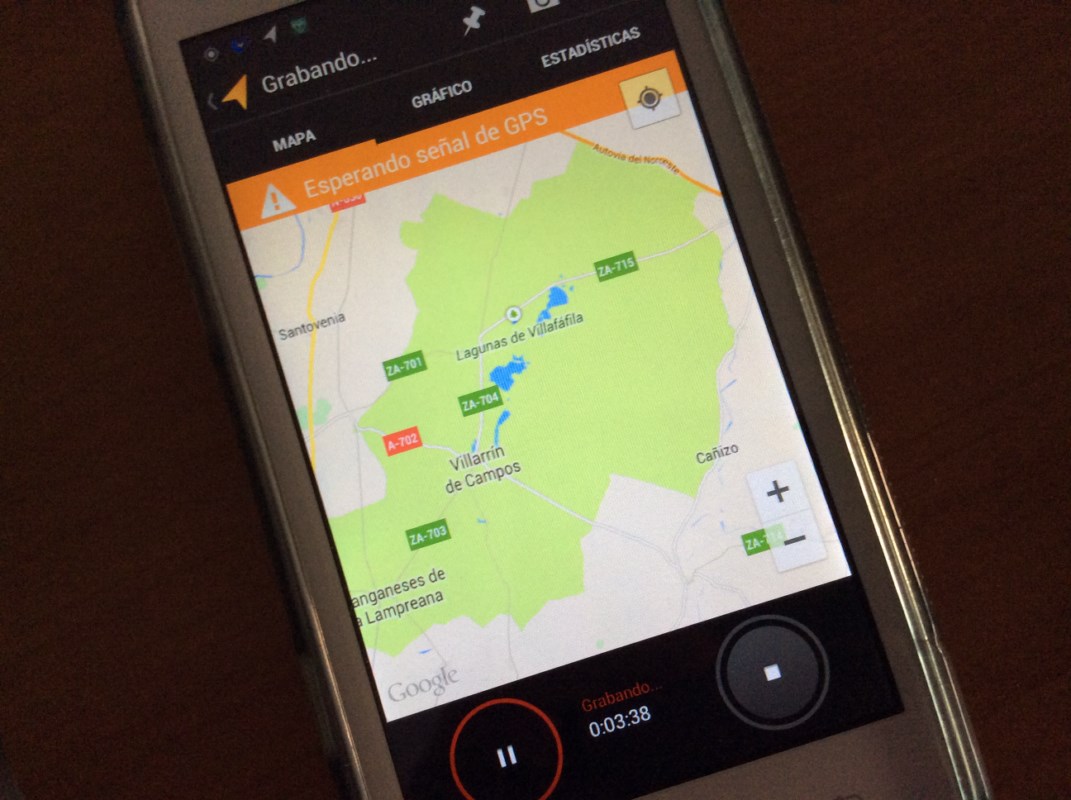 Aplicación 
MY TRACKS, de Google
Los datos grabados se pueden volcar, en tu ordenador, sobre Google Maps
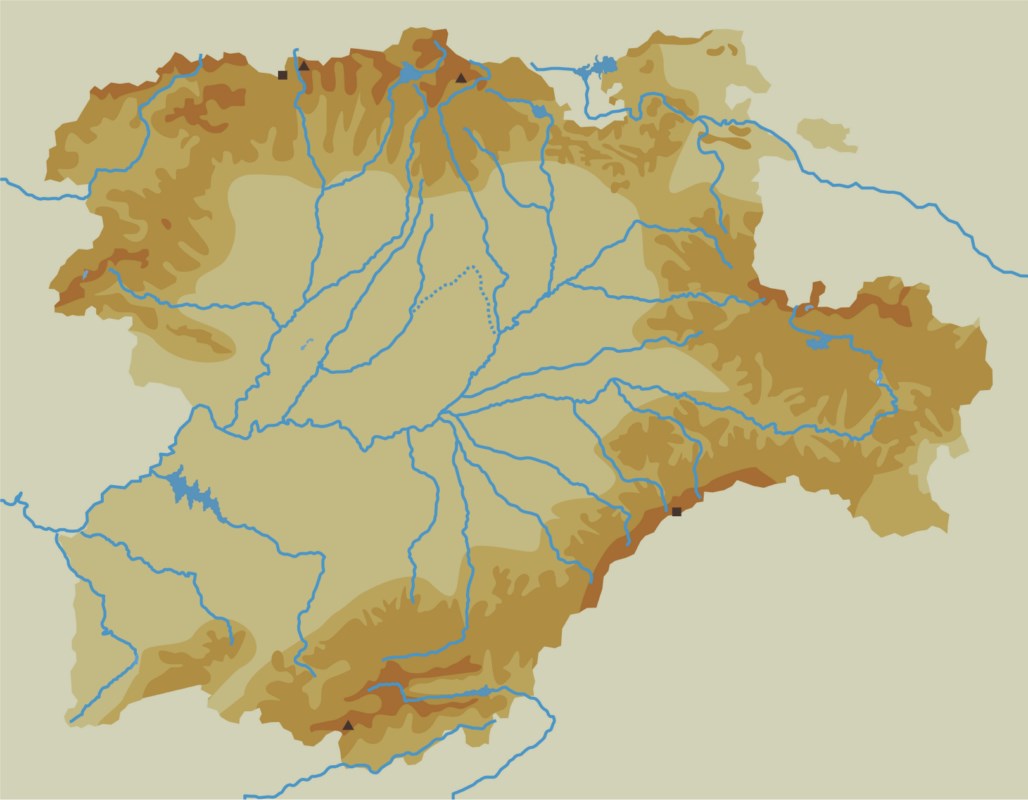 Has obtenido  tres o cuatro conjuntos de datos.

Realiza una tabla comparativa y

argumenta sobre la fiabilidad de los medios electrónicos de consumo.
INTEF – ANTONIO ORTEGA MORENO
Recoge los topónimos que aparecen a lo largo del recorrido que vas a seguir. Una vez que tienes la lista busca en un diccionario, preferiblemente de términos geográficos, el significado de tal término. Cuando realices la ruta par a en cada uno de los parajes haz una descripción del lugar para comprobar si su situación actual concuerda con su nombre.

Observa los siguientes ejemplos:
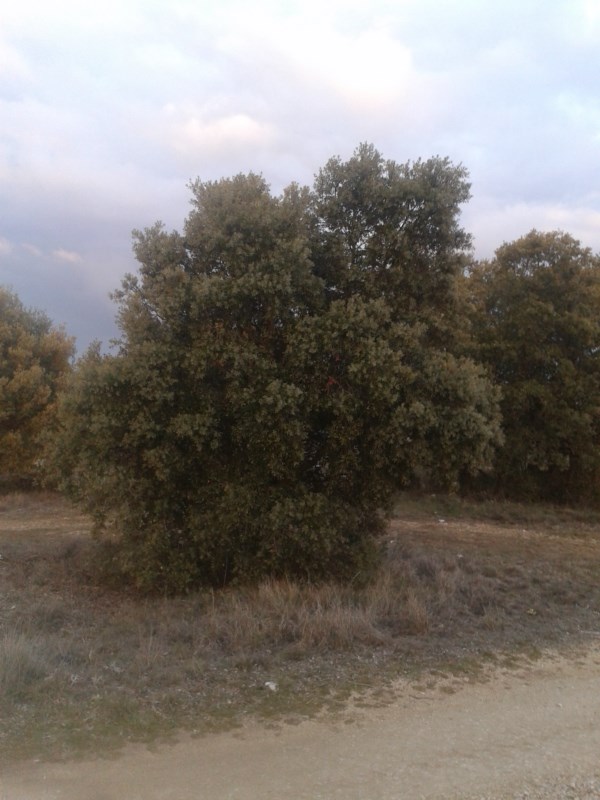 CROL – F. JAVIER DE LA CRUZ
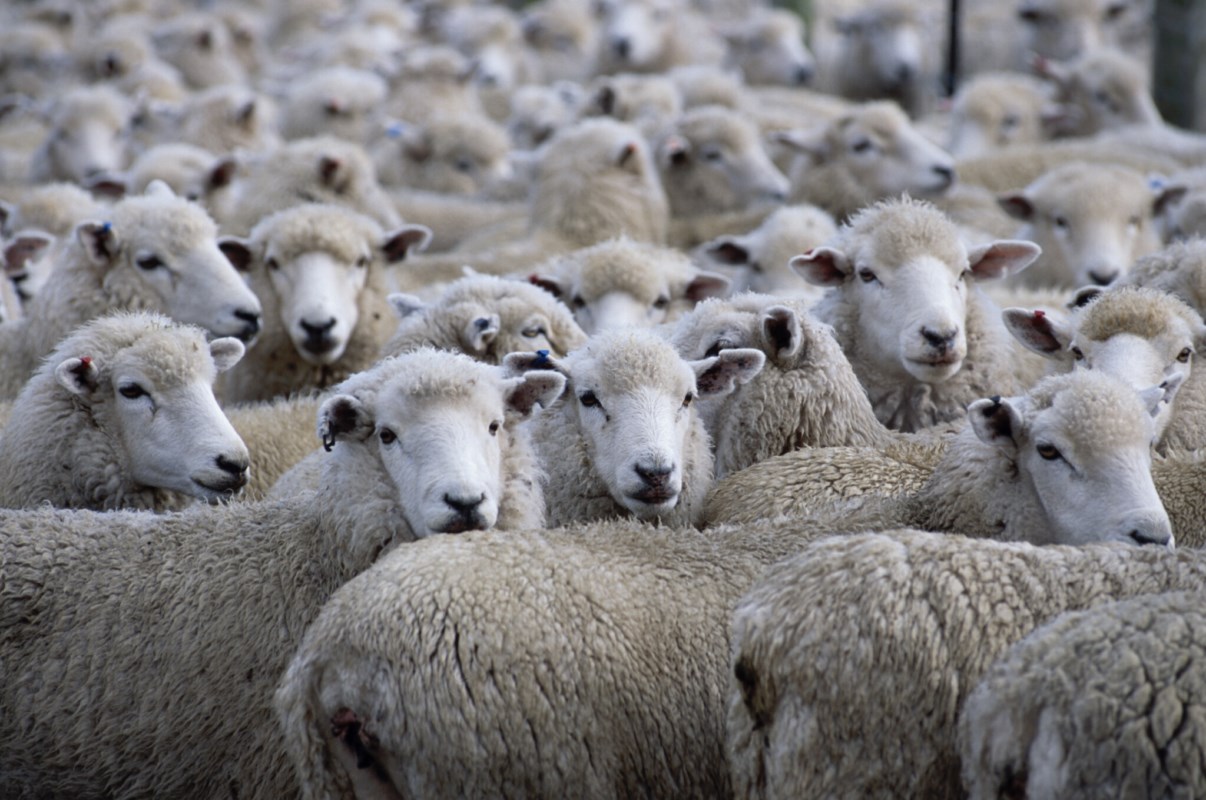 INTEF
Puedes ilustrar el ejercicio con dibujos  o una fotografía
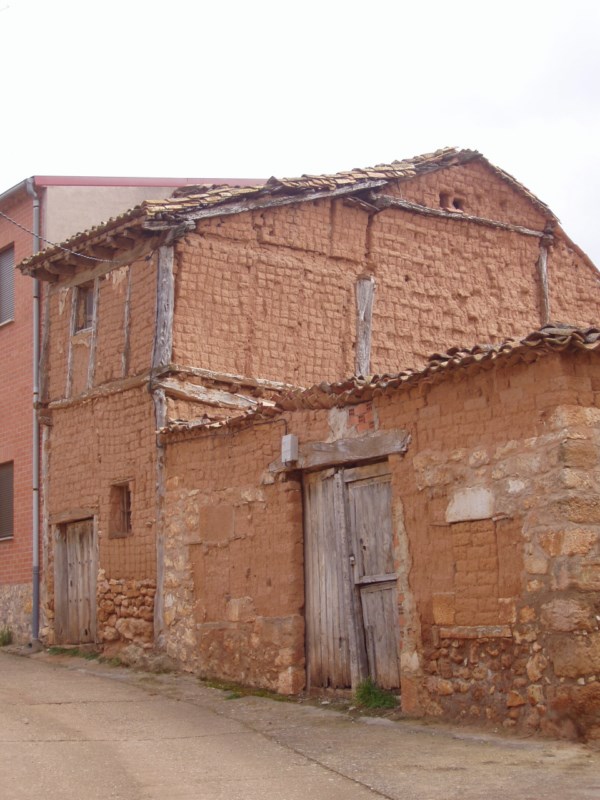 VIVIENDA RURAL
¿De qué materiales está hecha la casa?

¿Por qué se han escogido estos materiales?

¿Hay alguna zona de la casa reconstruida con materiales modernos?

¿Hay otro tipo de construcciones a lo largo del camino que sirvan para algún aprovechamiento económico?
WIKIMEDIA COMMONS
ACTIVIDAD DURANTE LA VISITA 2
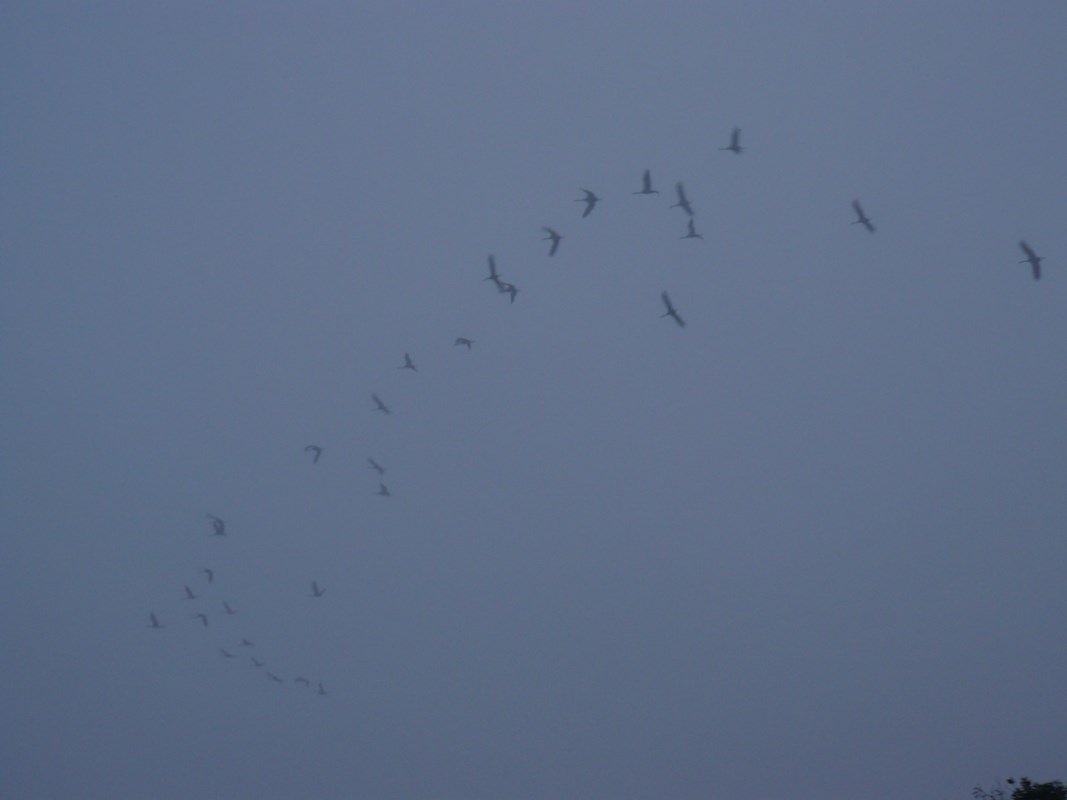 PROPIA
OBSERVA LA FAUNA
Y
FOTOGRAFÍALA
ESCÚCHALAS
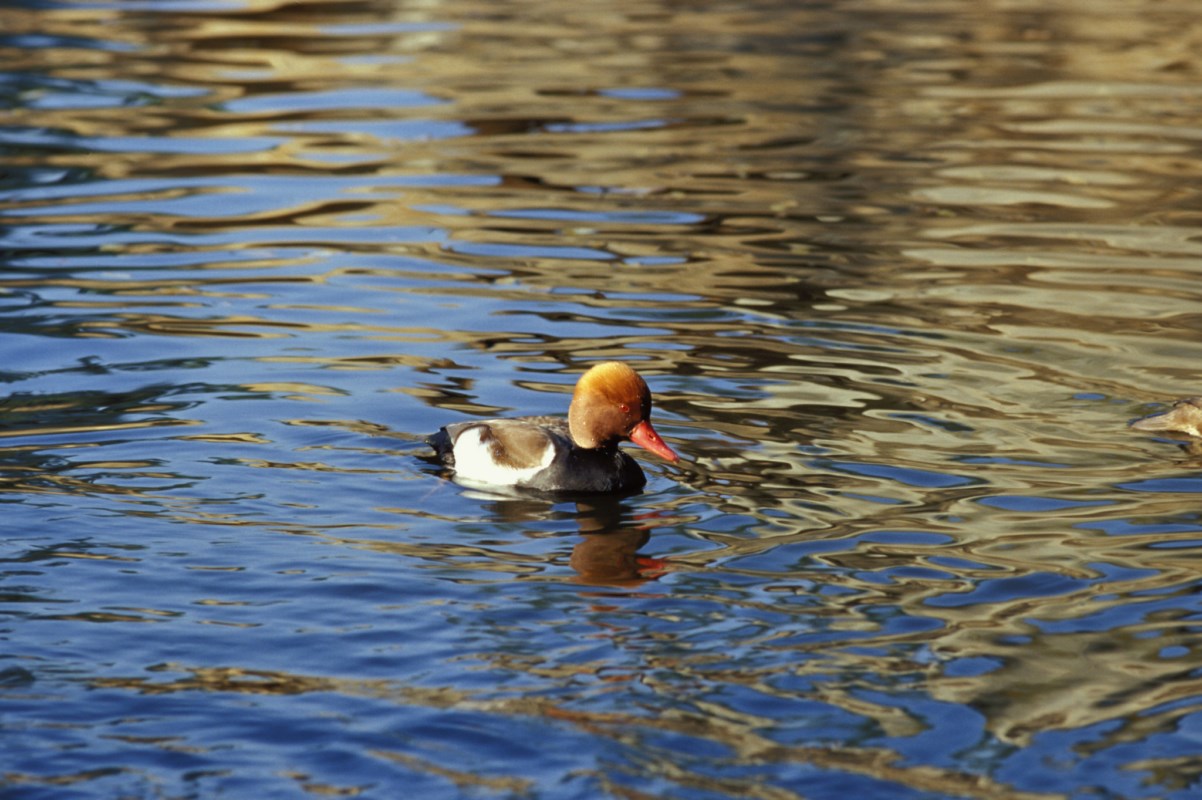 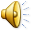 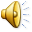 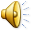 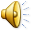 INTEF
SIEMPRE EN SILENCIO
WIKIMEDIA – JACINTA LLUCH VALERO
La Sociedad Española de Ornitología es una de las asociaciones en defensa de la naturaleza más prestigiosas del mundo.
















Puedes conocer sus objetivos en su página o, si tienes más tiempo, conocer su origen y desarrollo en estas dos breves películas: I y II
Youtube-Creative Commons
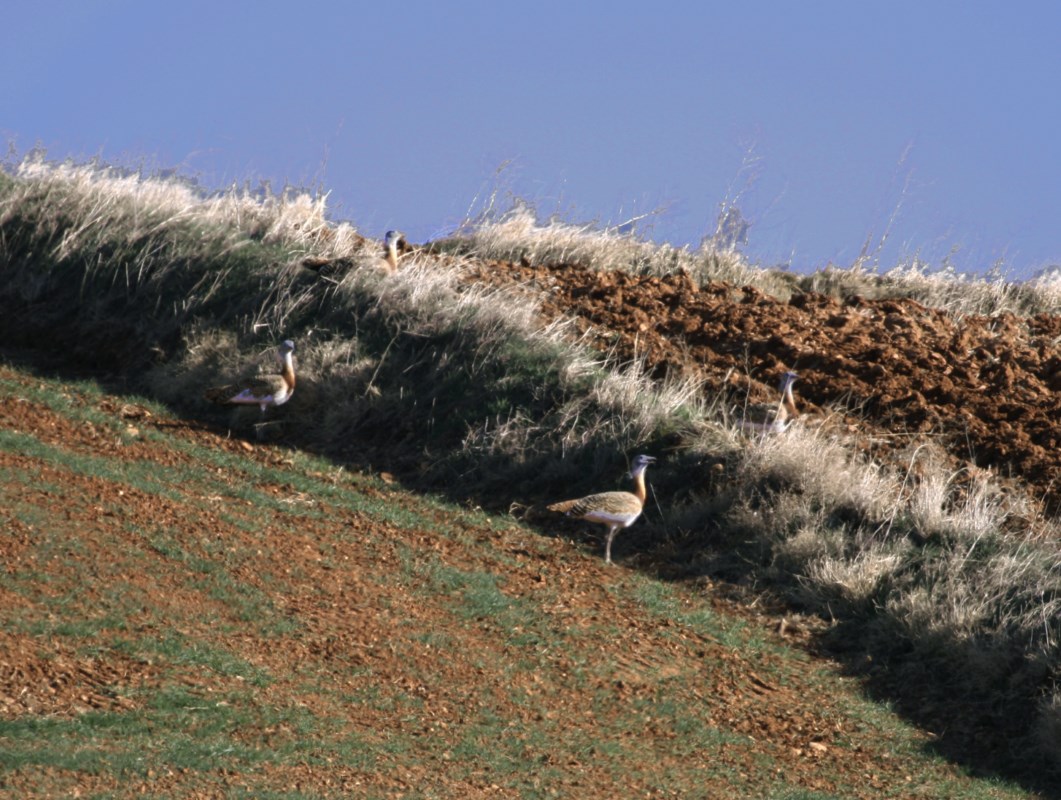 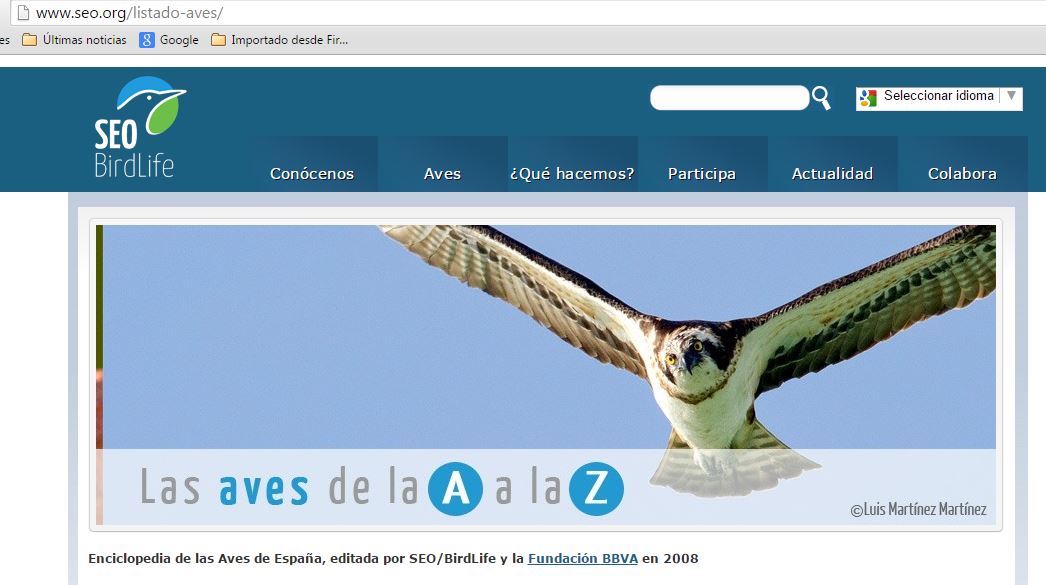 Esta asociación, con patrocinio, ha elaborado esta enciclopedia

que puedes descargar en tu celular o tablet en estas direcciones:
https://itunes.apple.com/es/app/las-aves-de-espana/id791119664?mt=8

https://play.google.com/store/apps/details?id=com.alborgis.seo&hl=es
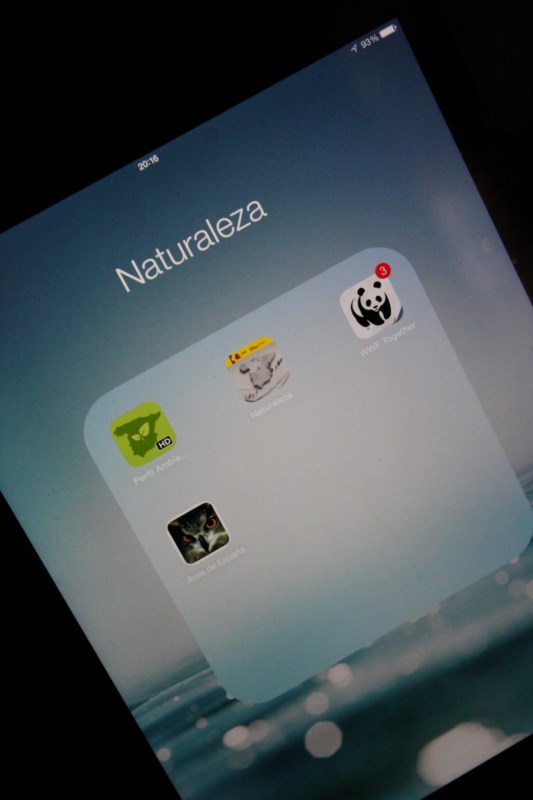 PROPIAS, ESTA COMO LAS SIGUIENTES;
SACADAS DE LA APLICACIÓN
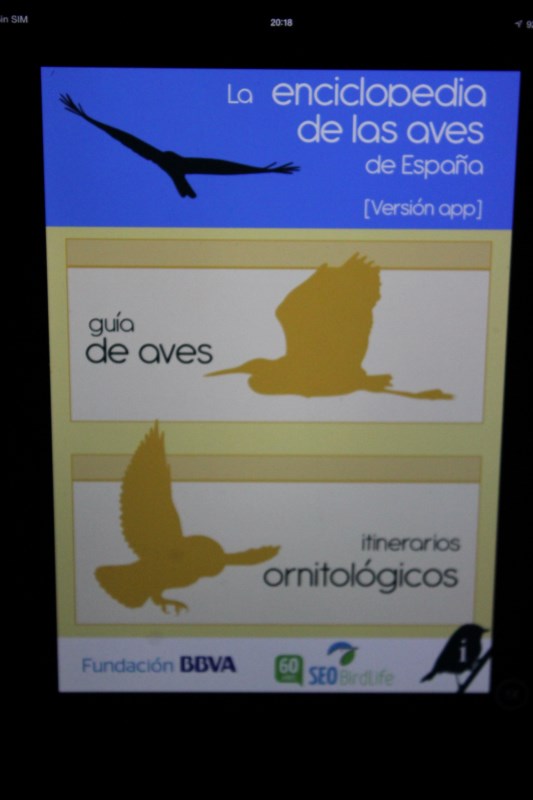 Esta aplicación dispone de los dos menús que ves en la imagen
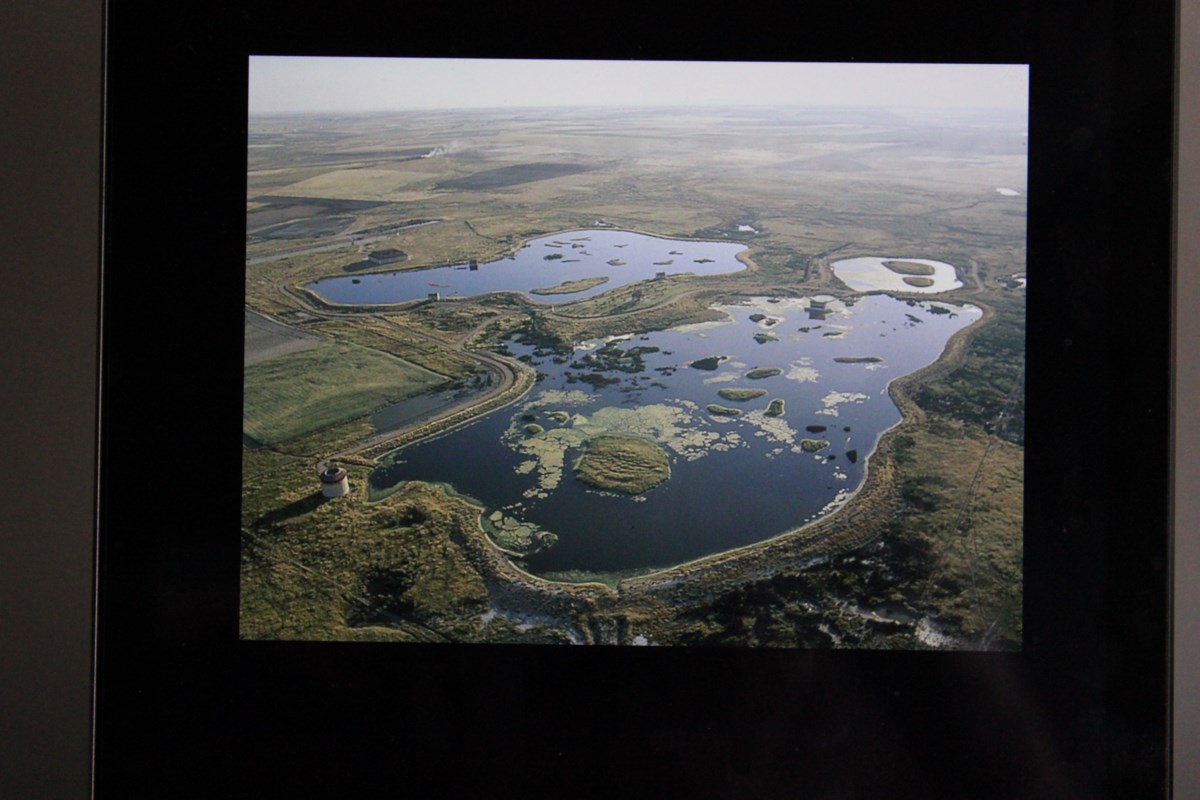 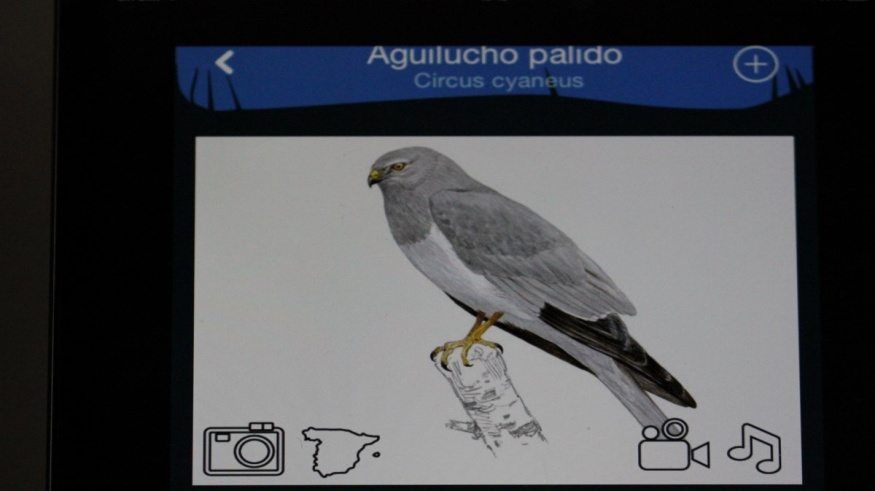 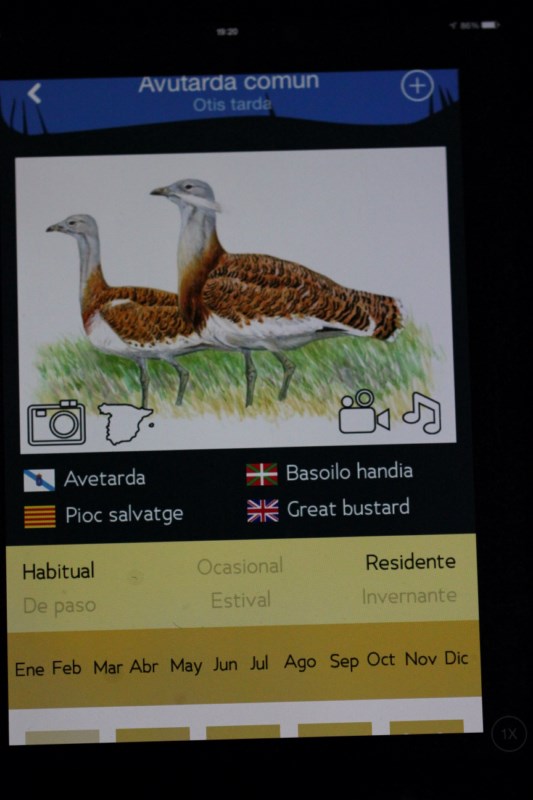 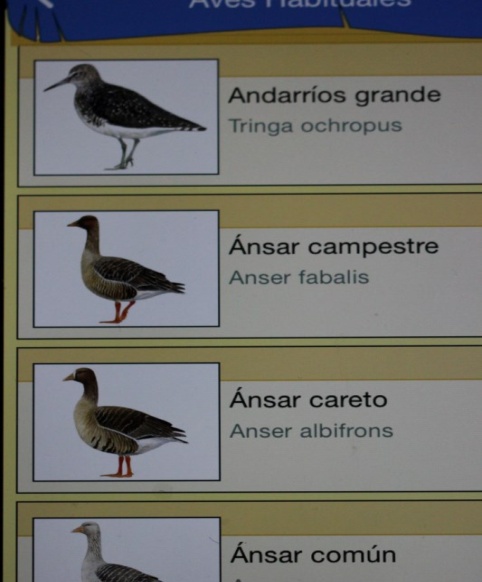 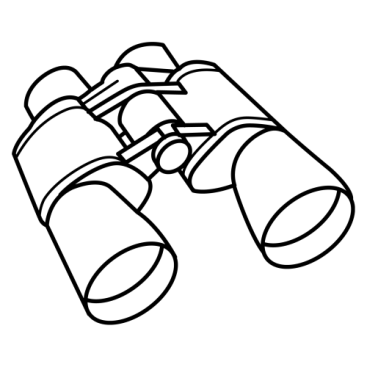 Donde puedes seleccionar aves a observar, itinerarios, lugares de observación,…
Existen multitud de dispositivos, 
algunos poco voluminosos 
para realizar fotografías
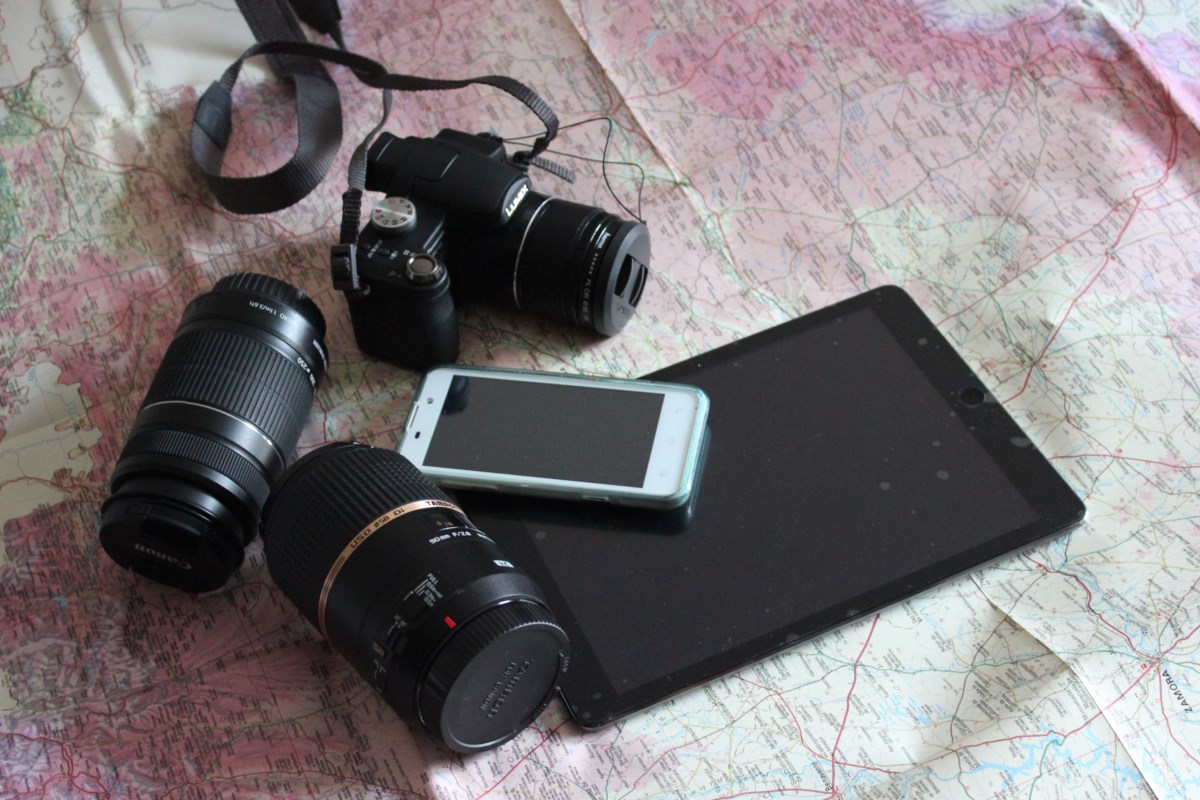 PROPIA
UN CONSEJO: no abuses del zoom digital; la imagen quedará muy pixelada
Realizad vuestras fotografías.
La fotografía de naturaleza es complicada. En esta página especializada, birdwatchinginspain, puedes encontrar tutoriales.
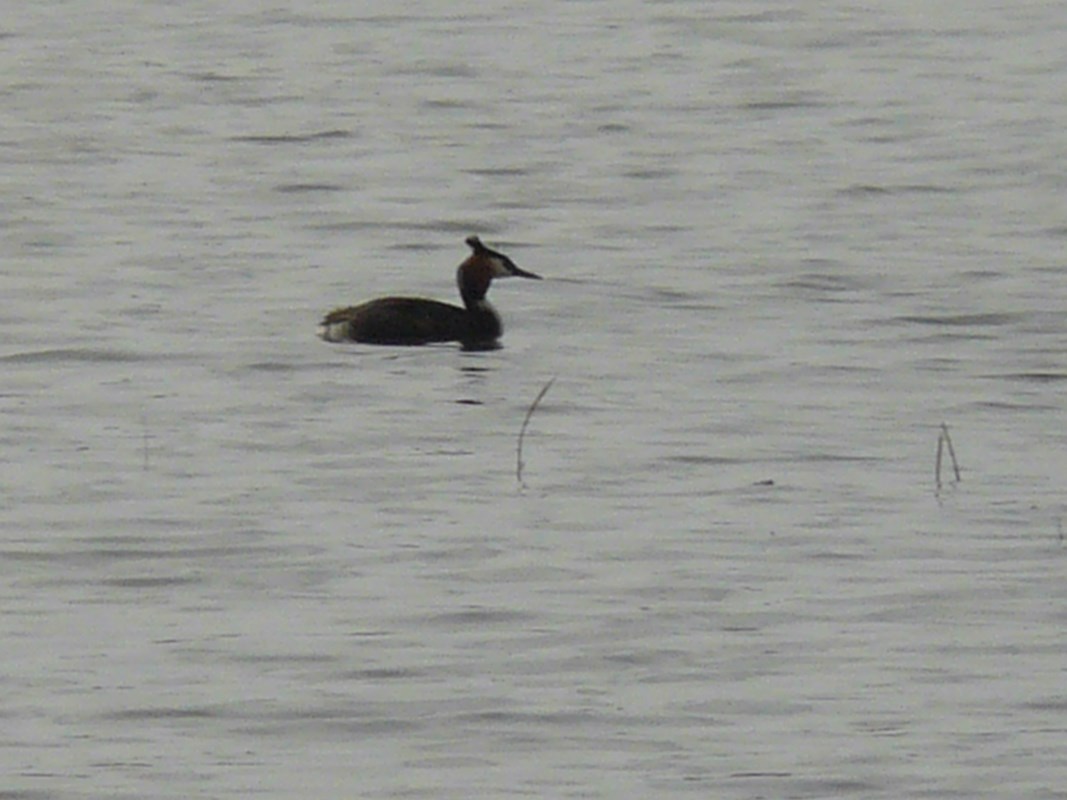 PROPIA
El grupo puede llevar una cámara réflex, con trípode, y utilizarla siguiendo unas pequeñas pautas
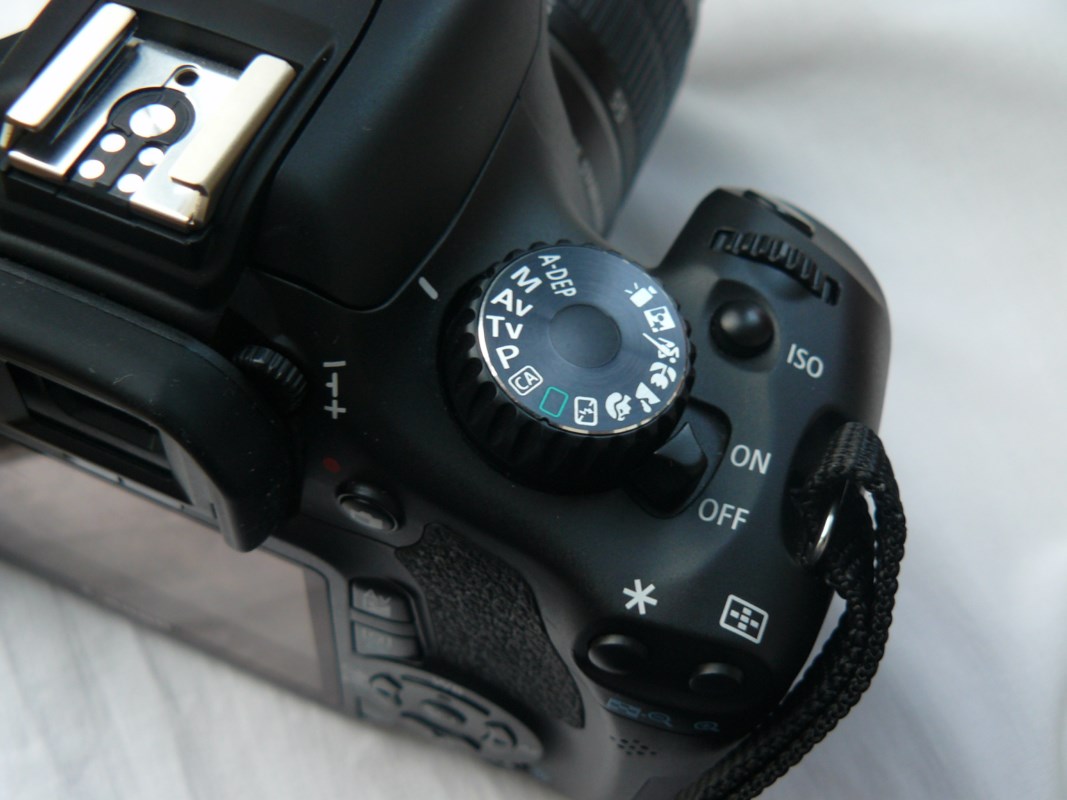 Selecciona velocidad (Tv); la apertura y la sensibilidad la ajusta automáticamente el programa
PROPIA
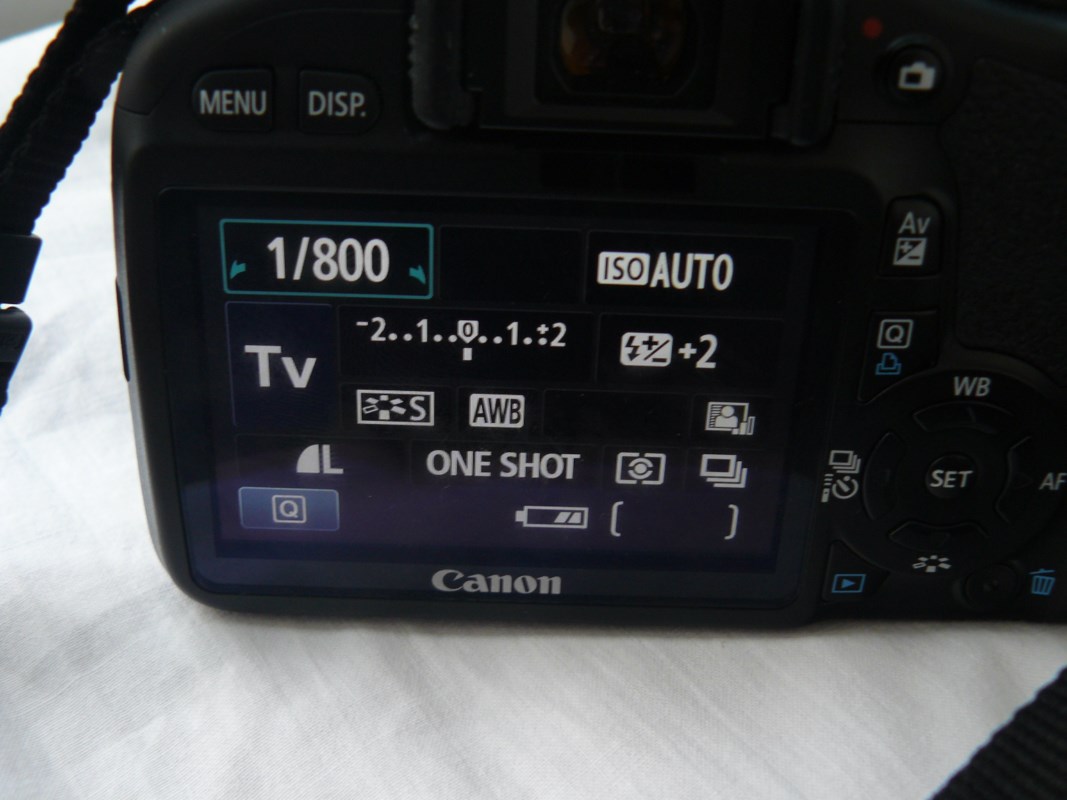 PROPIA
ALTA 
VELOCIDAD
MÁXIMA CALIDAD
DISPARO EN RÁFAGA
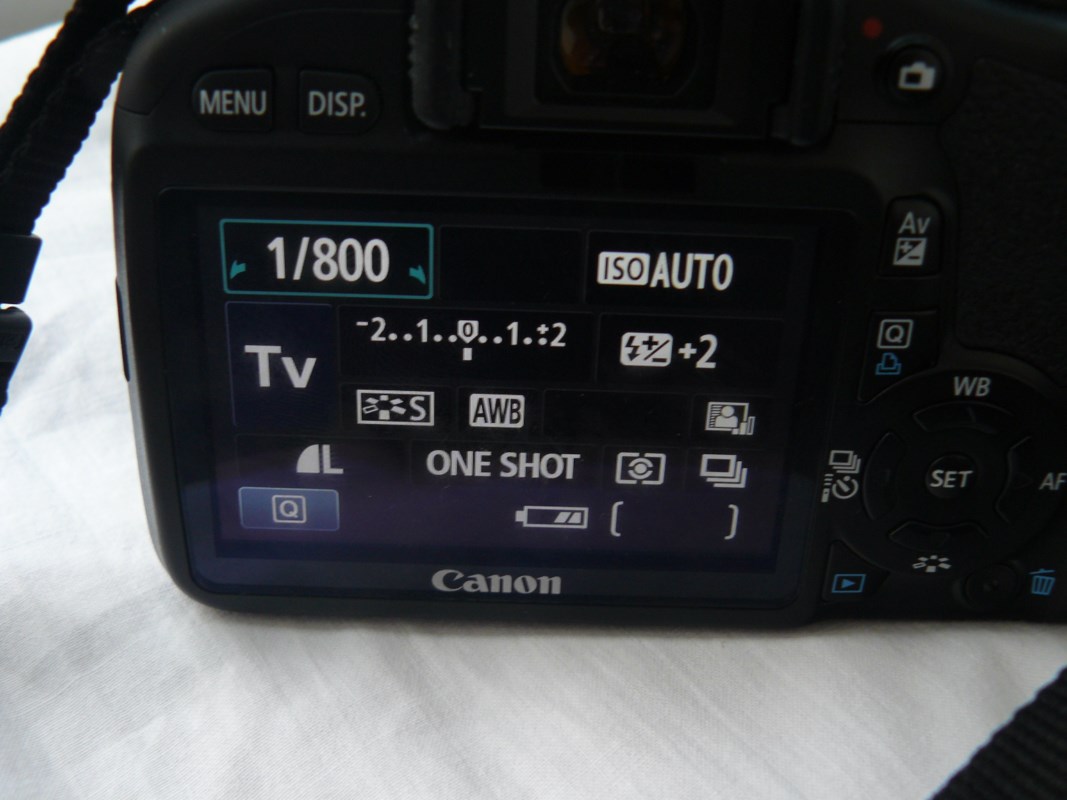 PROPIA
EVITARAS QUE SALGAN MOVIDAS
PUEDES, POR SU GRAN TAMAÑO, RECORTARLAS Y APROVECHAR EL DETALLE…
PODRÁS SELECCIONAR
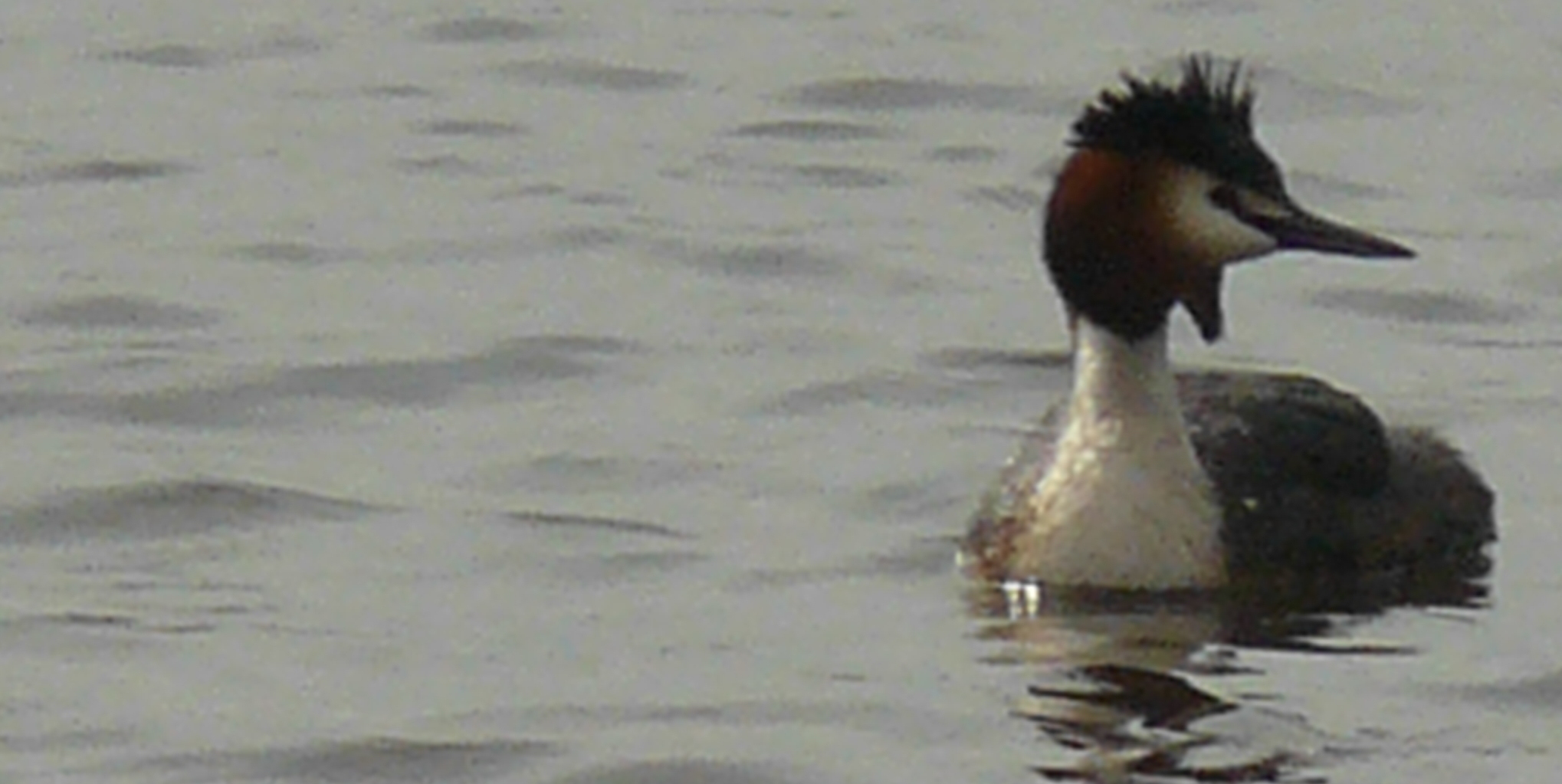 …CON UN PROGRAMA SENCILLO COMO:
MICROSOFT OFFICE PICTURE MANAGER
iPHOTO PLUS
Xn VIEW
PROPIA
ACTIVIDAD DURANTE LA VISITA 3
DESPOBLACIÓN, 
ENVEJECIMIENTO, 
DESECONOMÍAS…
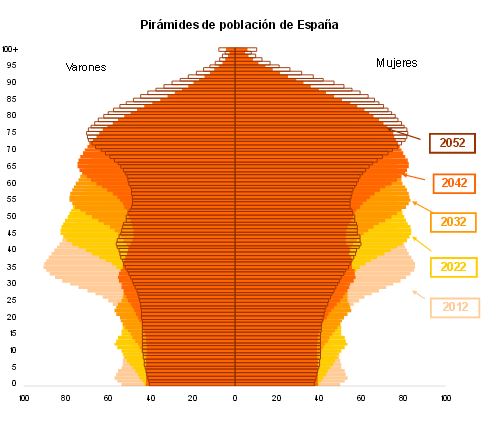 http://elpais.com/elpais/2014/05/01/media/1398973277_648977.html
DUDAS SOBRE LA UTILIZACIÓN DEL GRÁFICO; SI NO TIENE LICENCIASE QUITA
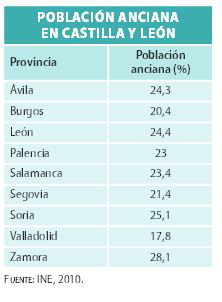 El interior de España está despoblado y envejecido.
Zamora es la provincia más envejecida, con poca esperanza de atraer jóvenes inmigrantes.
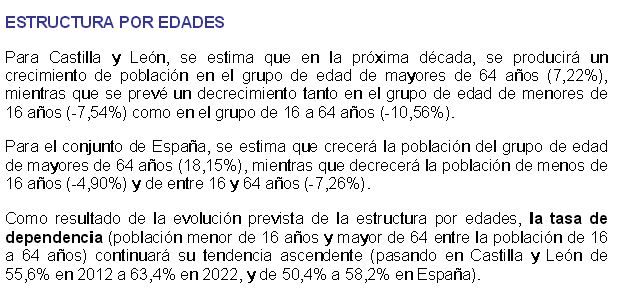 En un proceso que parece irreversible
Fuente: Jcyl
Al abandono y la ruina, como en Otero de Sariegos
WIKIMEDIA –LUIS FERNANDEZ GARCÍA
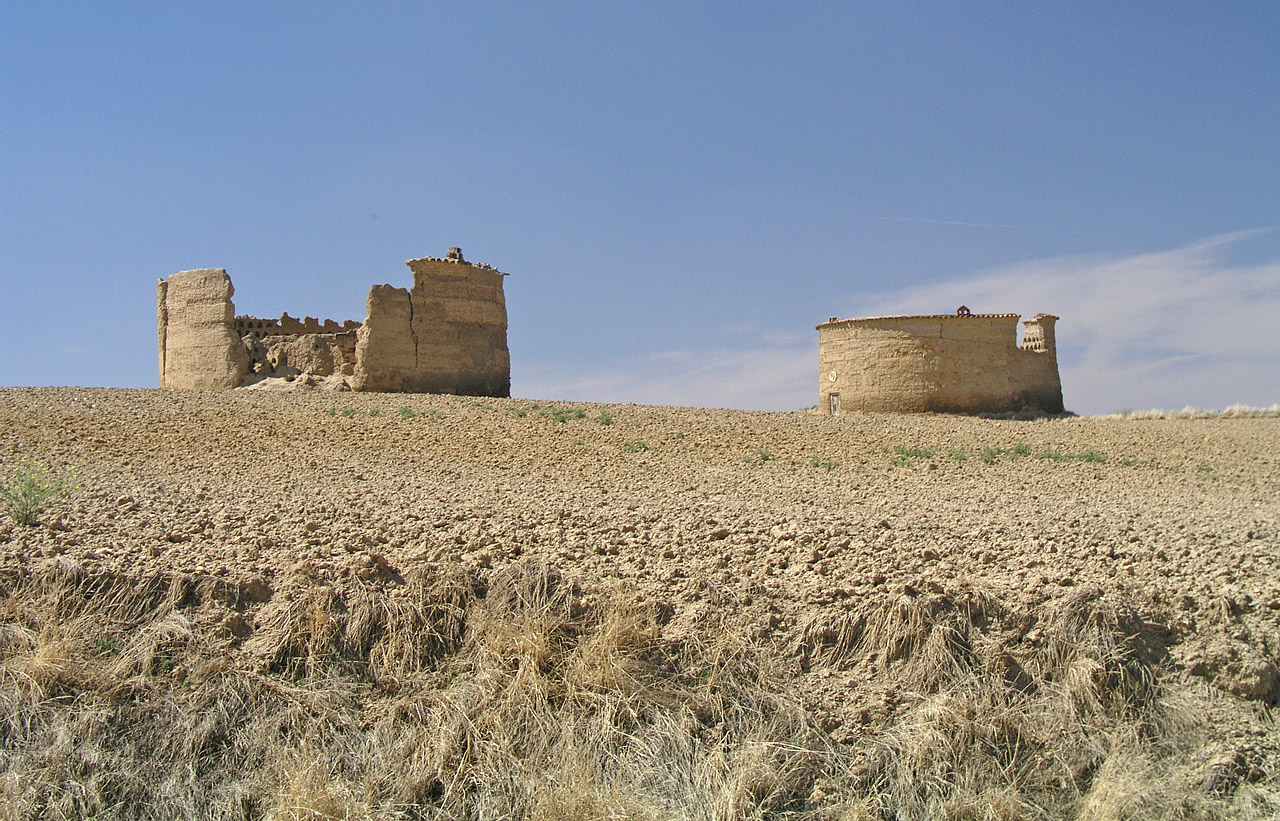 EL ÉXODO RURAL
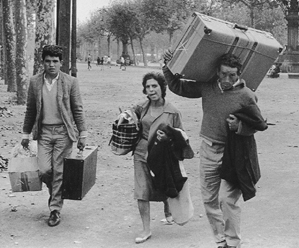 Las causas de este movimiento son similares a las del resto de España: crecimiento demográfico, crisis de la agricultura tradicional y mecanización del campo, diferencia entre ingresos de trabajadores rurales y urbanos, huida de un medio donde la represión política se manifiesta como aislamiento social y miseria y expectativas de ascenso socio-cultural (para los hijos).
By Xavier Miserachs [GFDL (http://www.gnu.org/copyleft/fdl.html) or CC BY-SA 4.0-3.0-2.5-2.0-1.0 (http://creativecommons.org/licenses/by-sa/4.0-3.0-2.5-2.0-1.0)], via Wikimedia Commons
No siempre para vivir en mejores condiciones
Busca en un anuario (o solicita los datos en la oficina de estadística de la Diputación) la población censal de todos los pueblos de la comarca en los últimos 35 años.
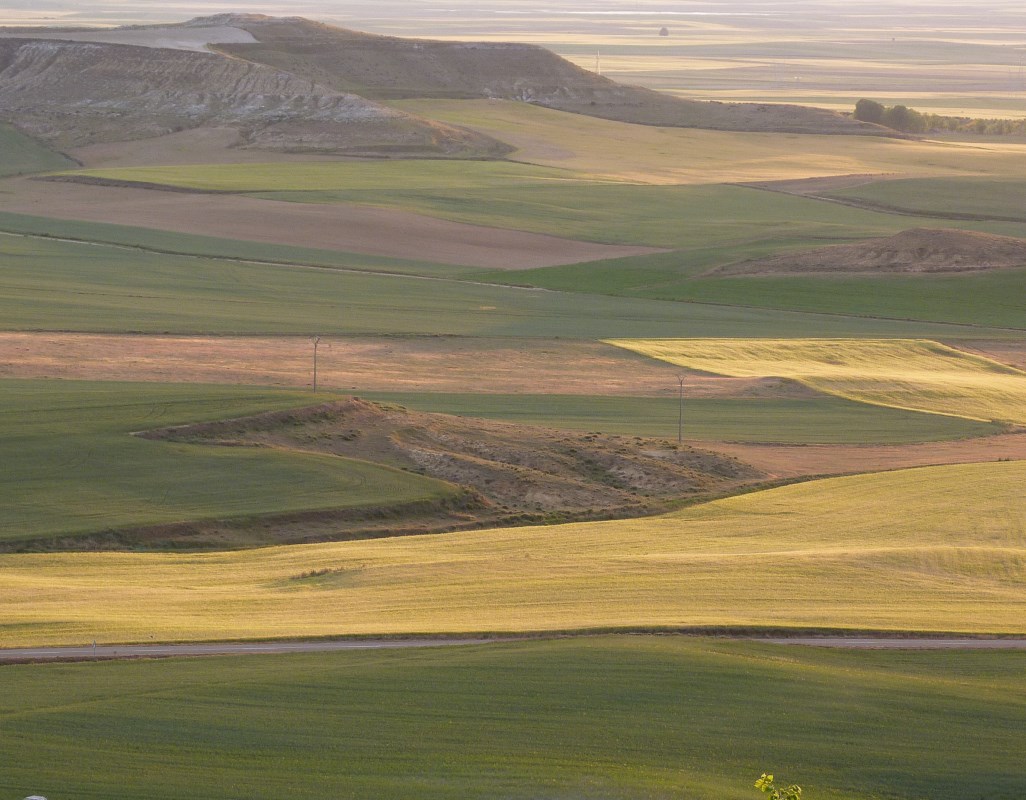 WIKIMEDIA -EPSAL
U
n

m
e
d
i
o
que obliga a la austeridad
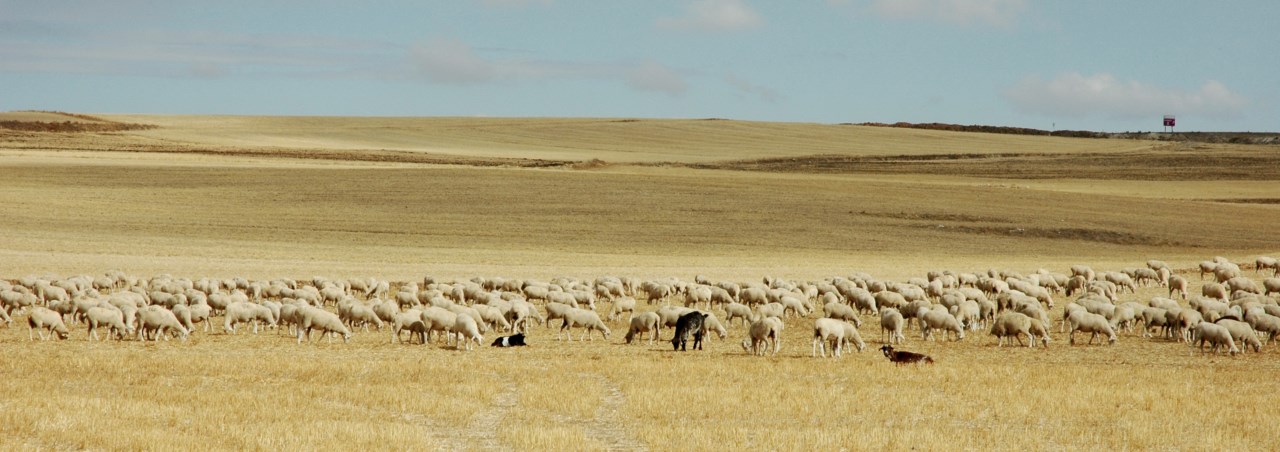 WIKIMEDIA – RUUD ZWART
Realizad una entrevista a un pastor (trabajo en grupo). Previamente habéis de elaborar un cuestionario en el que se reflejen los diversos aspectos del trabajo y la vida en la estepa.
Fíjate en los siguientes ejemplos:

Sobre su actividad:
	¿Por qué tiene usted ganado y no cultiva la tierra?
	¿Qué ganado ha escogido?
	¿Cuál es la distribución de su rebaño?

Sobre el sector ganadero:
	¿Por qué la gente joven abandona esta actividad?
	¿Da la UE suficientes ayudas?

Sobre otras actividades:
	¿Hacen ustedes quesos? ¿Cómo los comercializan?
	¿El resto de los habitantes del pueblo se dedica a la agricultura?

Sobre su modo de vida:
	¿Cuál es la jornada habitual de trabajo?
	¿Es dura la vida nómada?
Estos ejemplos son los más obvios. Ahora realizad un cuestionario para entrevistar a otros paisanos. No te importe hacer muchas preguntas, aunque sean muy simples; se trata de que nos dé una visión lo más completa. Deja hablar al entrevistado, y si es necesario improvisa sobre la marcha. Pueden mostrarse remisos a hablar sobre determinados temas, especialmente con forasteros, no los fuerces.
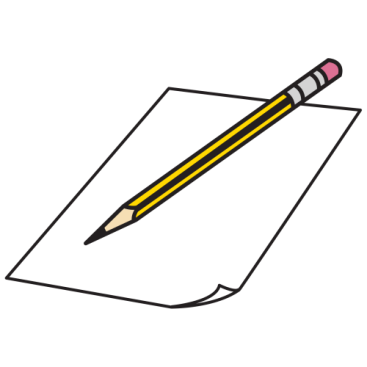 Algunos de los temas sobre los que tienen que versar son:

el éxodo (cuándo, hacia donde, los retornos,...)

la economía de la zona

¿se hubieran desecado las lagunas si no se hubiera dado la emigración?

¿la protección y el reclamo turístico han contribuido a fijar población?

la caza, ¿perjudica o beneficia?; ¿hay furtivos en la zona?
arasaac
CUANDO VOLVÁIS A CLASE, HABRÉIS DE EXPONERLO.
PRIMERA ACTIVIDAD FINAL
D
A

A 

C
O
N
O
C
E
R 

E
L 

V
I
A
J
E
INTEF –PAUL BANGS
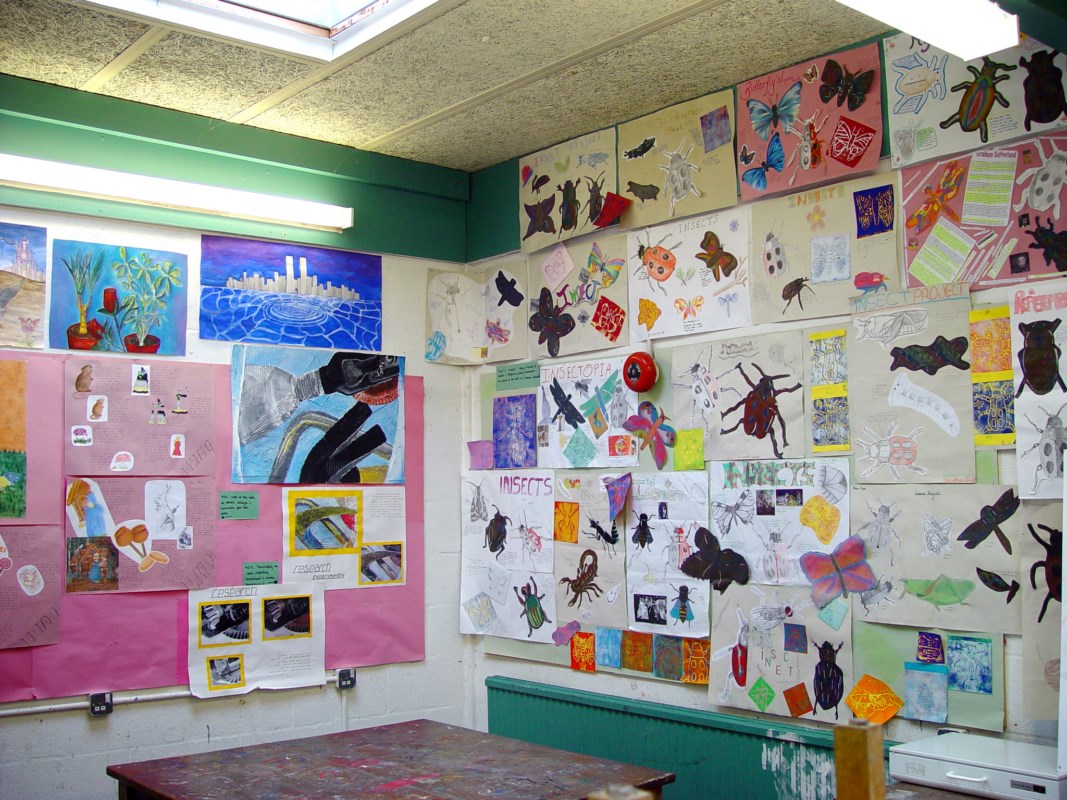 CONCURSO DE FOTOGRAFÍA 

BASES

Podrán participar quienes hayan realizado la actividad.

Cada concursante presentará entre seis y diez fotografías, pudiendo elegir entre los dos siguientes temas:

El medio natural
El medio humanizado

Habrá un premio individual y uno de conjunto en cada uno de los dos temas, consistentes en lotes de productos culturales.

PROCESO DE SELECCIÓN DE GANADORES

Votación popular baremada (5,3 y 1 punto; únicamente se aceptarán papeletas con tres opciones) durante tres días.

Se seleccionan cinco finalistas.

El jurado (dos profesores de arte, un alumno) decide los ganadores.
EXPOSICIÓN DE LAS OBRAS

Consulta con la dirección de tu centro de qué espacios y materiales (tablones, atriles, expositores) se puede disponer.

Elabora un folleto para dar a conocer el acto (puedes utilizar este programa). Busca colaboradores entre los alumnos de artes.

Negocia el precio de la impresión de las fotografías con un comerciante especializado (Debe estar incluido en el presupuesto que habéis elaborado en la actividad 1).

Consigue colaboración del centro y/o Ampa para costear los premios.
REALIZA PRESENTACIÓN DE LA ACTIVIDAD Y DIFÚNDELA EN MEDIOS DE COMUNICACIÓN Y ENTRE CENTROS DE ENSEÑANZA
REALIZA LA PRESENTACIÓN

Utiliza software legal: existen suites informáticas libres ( I y II ), con un funcionamiento similar.

Procura no mezclar programas de distintas suites pues pueden generar pequeñas desconfiguraciones.

Ten a mano programas para tratar distintos tipos de archivos.

Elabora un guión.

Redacta la información que presentas en cada diapositiva: un apunte que te sirva para iniciar la exposición.

Obtén el material que ilustre o complemente la información.


No es necesario ser efectista en la presentación; no te estás examinando.
Antes de entregar un trabajo a cualquier profesor, regístralo.

Si te resulta muy gravoso, publícalo (o súbelo a las redes sociales) con licencia pública que exija cita del autor cada vez que se utilice.

Así, nadie se aprovechará de tu trabajo.
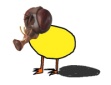 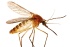 Igualmente puede ser efectivo para demostrar la propiedad enviarlo a tres o cuatro direcciones de correo electrónico cuyo servidor lo guardará registrando la fecha y hora del envío.
CONSEJOS PARA ELABORAR UNA PRESENTACIÓN


Una presentación que ocupe mucho espacio crea dificultades de utilización si no dispones de un servidor propio, una intranet o un servicio de almacenamiento en la nube de pago:
Tarda en abrirse, dando la impresión de que el sistema “no responde”.

El correo electrónico no llega a completar el envío del mensaje.

Los proveedores de servicios de almacenamiento gratuito limitan el tamaño de los archivos subidos; y, por ello, no tienes la opción de compartirlos.
Para evitar estos contratiempos actúa de la siguiente manera con los archivos multimedia:

FOTOGRAFÍA
Utiliza fotografías de alta calidad (muchos megapíxeles). Modifícala con un programa RESIZER a resolución de escritorio, para reducirla. Las de pequeño tamaño, no admiten variación de tamaño en la diapositiva al pixelarse; elementos que también aparecen en las tomadas con zoom digital.

VÍDEO
Ocupan muchísimo espacio. No sólo los que puedas haber realizado sino también los descargados de páginas como Youtube en formato comprimido. Inserta un hipervínculo que enlace a una página web sobre texto o una imagen.

AUDIO
Igualmente pesan mucho. Utiliza archivos con formato comprimido de pequeña duración.
¿POR QUÉ CONVIENE UTILIZAR “LA NUBE”?

Es una copia de seguridad más.

Más segura; no te expones a que tus equipos y unidades portátiles de almacenamiento sufran un fallo, un ataque o se deterioren. Esto es muy importante si utilizas equipos que pasan por muchas manos, como los de los centros escolares.

Dispones de tus archivos en cualquier momento y lugar.

Puedes acceder a ellos desde una gran variedad de equipos, sistemas operativos y plataformas.

Compartes tus archivos.
SEGUNDA ACTIVIDAD FINAL
AUTOEVALUACIÓN
A RELLENAR POR PARTE DE LOS PROFESORES ENCARGADOS
ACTIVIDAD

LUGAR Y FECHA

DEPARTAMENTOS


ALUMNOS PARTICIPANTES


ASPECTOS A DESTACAR Y/O MEJORAR:
OPERATIVOS

DISCIPLINARIOS
INSERCIÓN DE LA ACTIVIDAD EN LA PROGRAMACIÓN DE LA ASIGNATURA

OBJETIVOS DE LA ACTIVIDAD (CONSEGUIDOS Y NO CONSEGUIDOS)

VALORACIÓN GENERAL DE LA ACTIVIDAD


CRITERIOS DE CALIFICACIÓN APLICADOS A CADA UNA DE LAS ACTIVIDADES ENCOMENDADAS A LOS GRUPOS DE ALUMNOS 

VALORACIÓN DE LAS MISMAS 

IMPLICACIÓN DE LOS PARTICIPANTES
GRADO DE COLABORACIÓN DEL CENTRO, DEPARTAMENTOS, ASOCIACIONES...

EN CASO DE RECHAZO DE LA ACTIVIDAD-NEGATIVA A COLABORAR/PARTICIPAR, ¿QUÉ MOTIVOS SE HAN ALEGADO?
(Nunca – A veces – Frecuente – Habitual – Siempre)

No se dispone de dinero.
No es “divertida”.
No tengo tiempo, debo encargarme de mi casa y mi familia.
No participo en actividades desde que me bajaron el sueldo.
No participo en actividades porque no se paga.
Otras:

ANALIZA LA INCIDENCIA DE CADA UNA EN LOS DIVERSOS GRUPOS.
A RELLENAR POR PARTE DE LOS PARTICIPANTES
TODAS LAS RESPUESTAS DEBEN ESTAR ARGUMENTADAS; NO SE ADMITEN RESPUESTAS GENERALES, O QUE RESPONDAN A UNA GRADACIÓN.

ROGAMOS RESPONDAN POR CORREO ELECTRÓNICO A LA DIRECCIÓN DEL DEPARTAMENTO INDICANDO EL NÚMERO DE PREGUNTA. SI LA RESPUESTA ES MANUSCRITA, EN LETRAS DE MOLDE.
1. ¿Te ha resultado satisfactoria o insatisfactoria? ¿Por qué?
2. ¿Consideras adecuado el formato campamento de la actividad o lo modificarías? Haz un listado de ventajas e inconvenientes.

3. La planificación diaria, ¿estaba ajustada o era intensa? ¿Se disponía de suficiente tiempo libre y de descanso?

4. ¿Realizas en tu casa las tareas de intendencia, mantenimiento y limpieza que te han sido ordenadas?
5. Valora la convivencia con personas de otra procedencia
6. Qué actividades te han agradado o desagradado más?

7.¿Te han servido para profundizar los conocimientos que habías adquirido en el aula?

8. ¿Les encuentras alguna aplicación práctica?

9. Relaciónalos con contenidos de otras materias.

10. Propón alguna otra actividad o visita que se pueda realizar en ediciones sucesivas.
11. Alguna incidencia a señalar sobre el vehículo:





Sobre el alojamiento:





Si crees necesario reclamar pincha aquí
LAS CAPTURAS DE PANTALLA ESTÁN CITADAS
 
LAS FOTOGRAFÍAS, U OTROS MATERIALES, QUE NO 
SON PROPIOS, PROCEDEN DE:
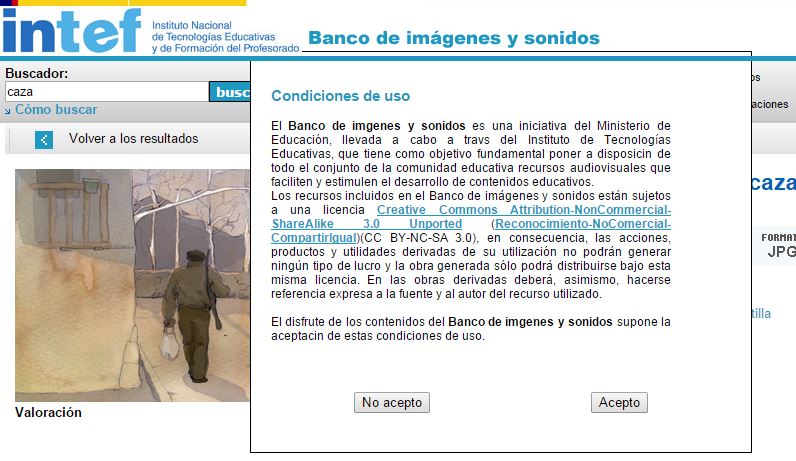 http://recursostic.educacion.es/bancoimagenes/web/
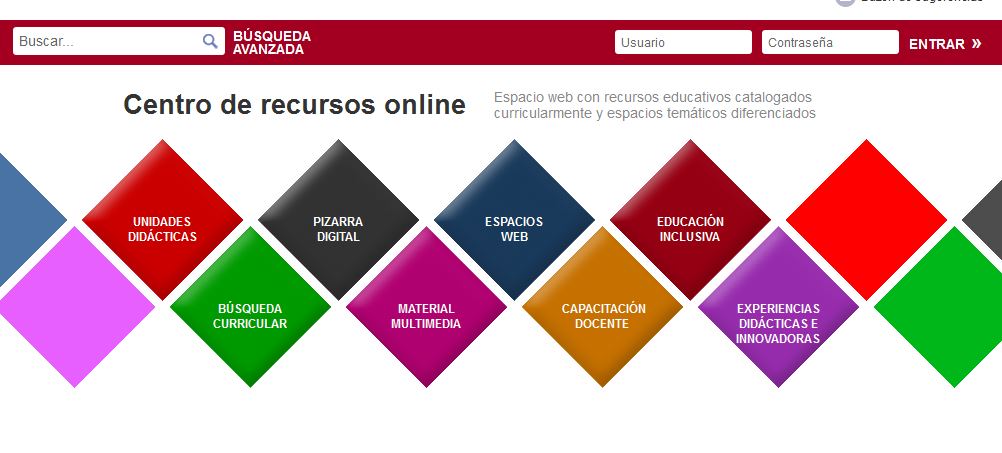 http://www.educa.jcyl.es/crol/es/material-multimedia
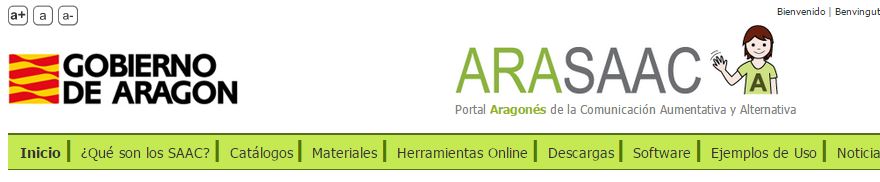 http://arasaac.org/
De aquí provienen los iconos que aparecen en las diapositivas
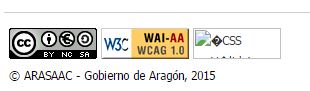 http://search.creativecommons.org/
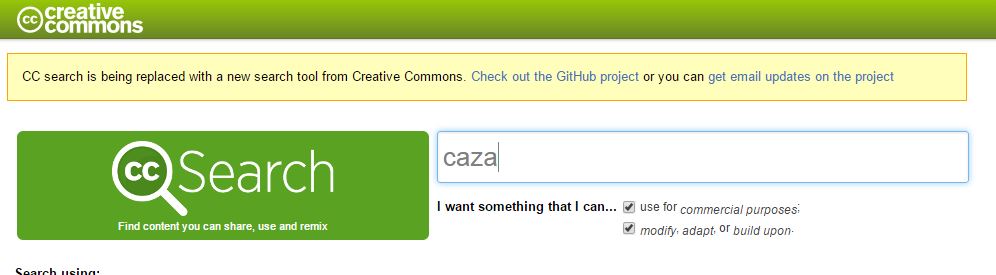 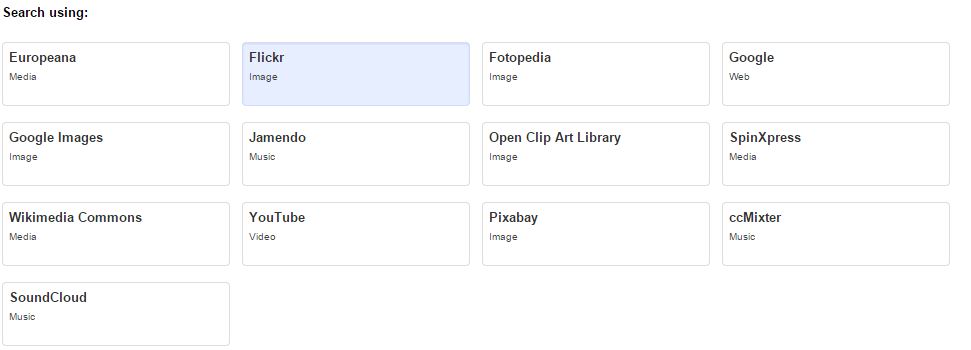 Enlaza con las siguientes páginas
Cuyas licencias se encuentran aquí:

https://creativecommons.org/licenses/by/2.0/
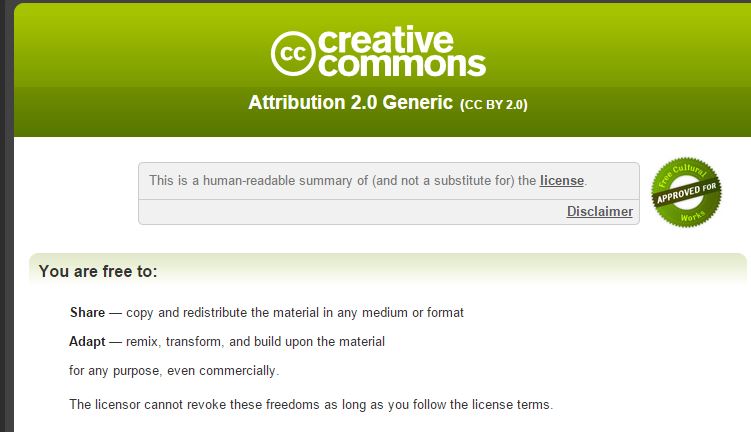 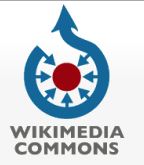 http://commons.wikimedia.org/
NO EXIGE RECONOCIMIENTO – CREATIVE COMMONS  DEED CC0
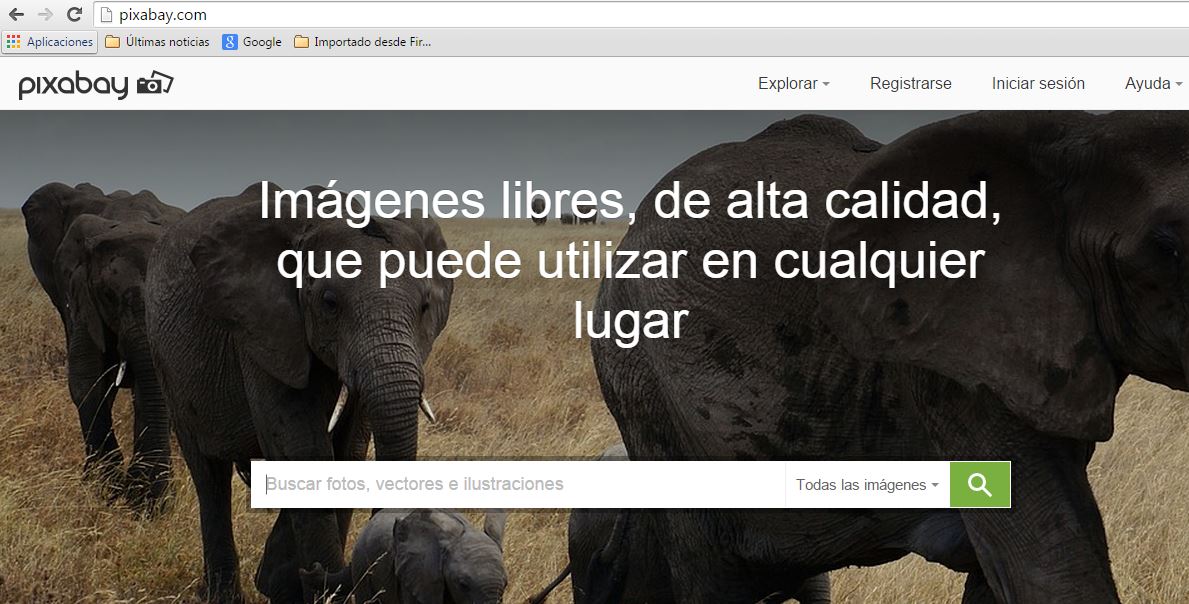 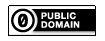